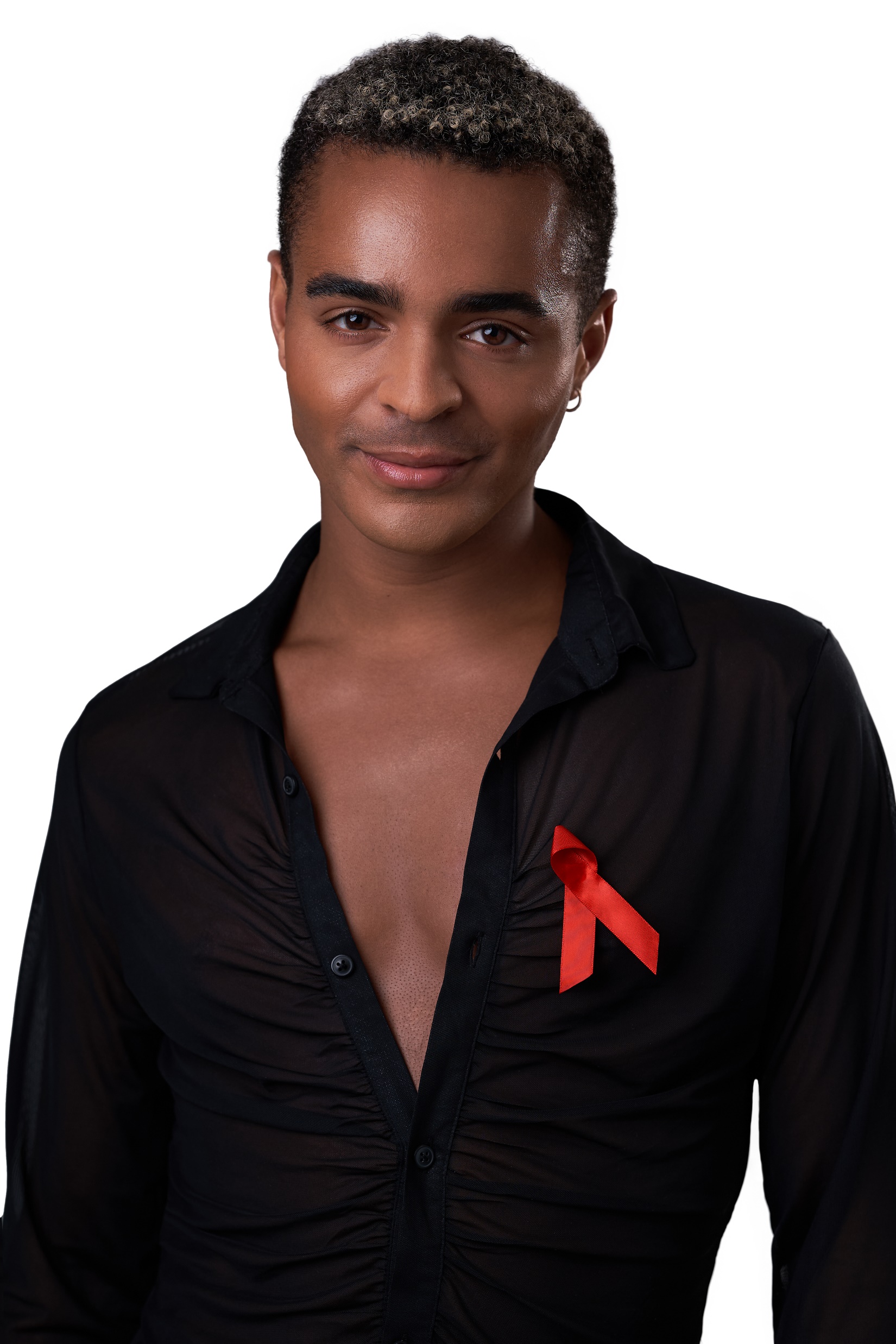 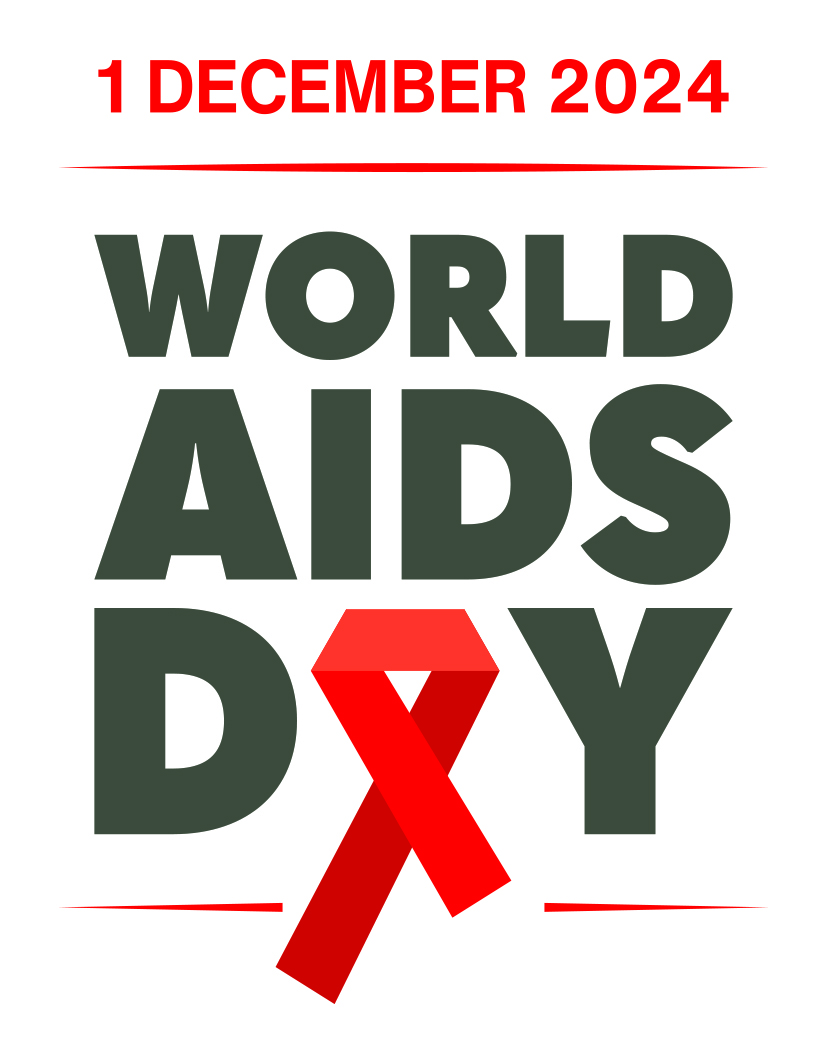 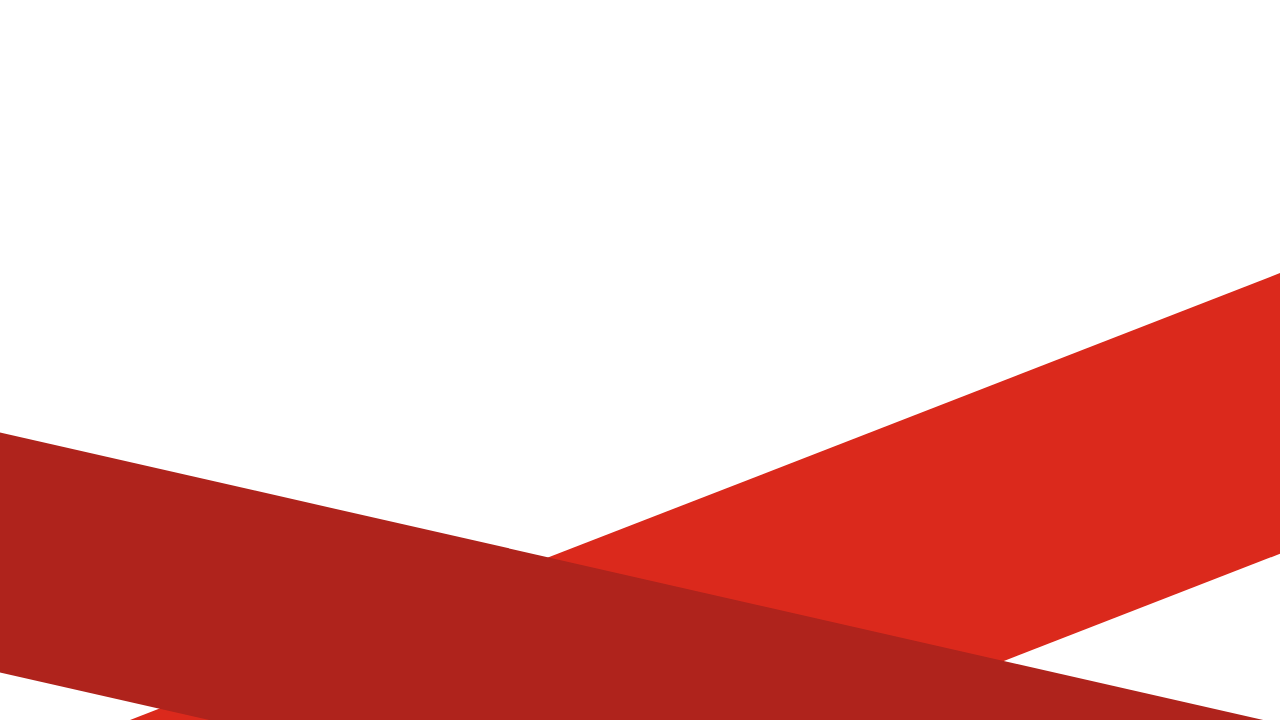 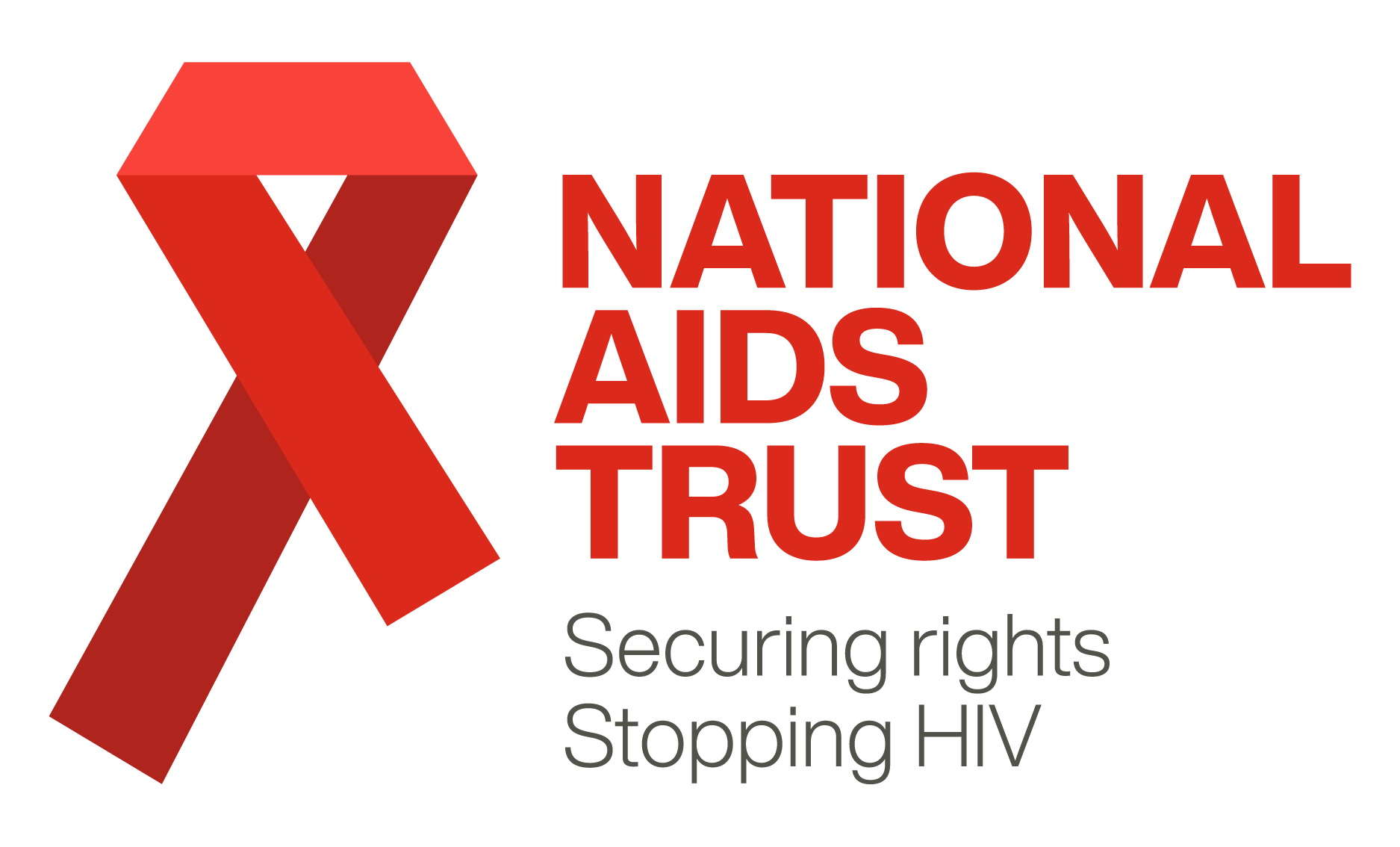 The story of HIV
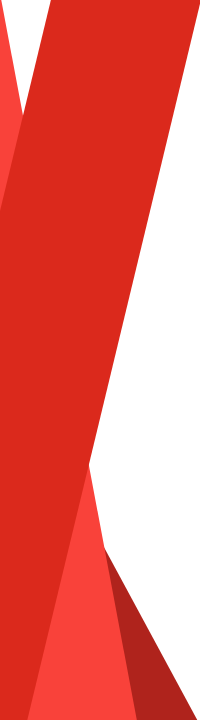 Overview
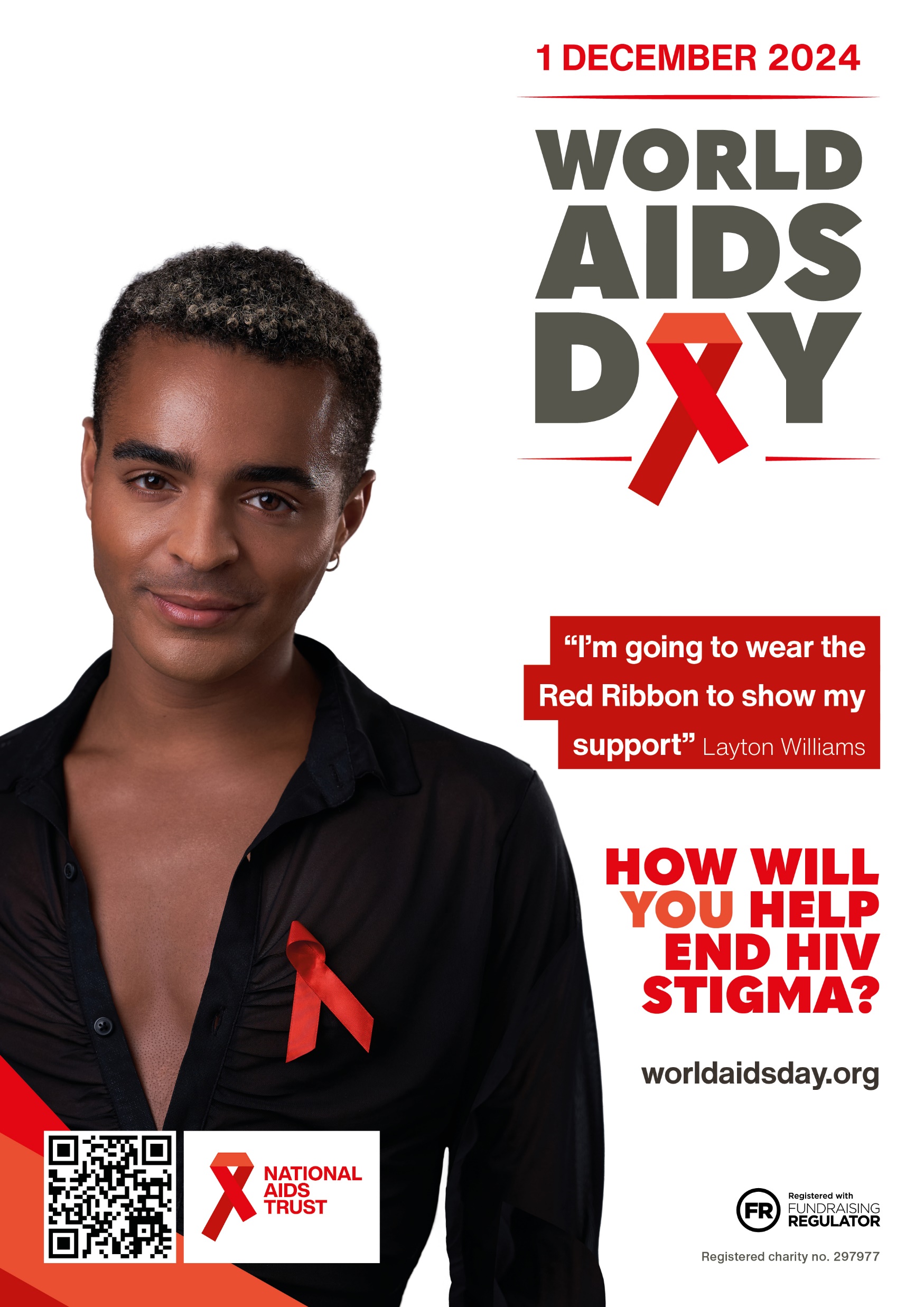 What is World AIDS Day?
What is HIV?
HIV treatment
HIV prevention
HIV in the UK
Living with HIV 
How National AIDS Trust helps
How you can get involved
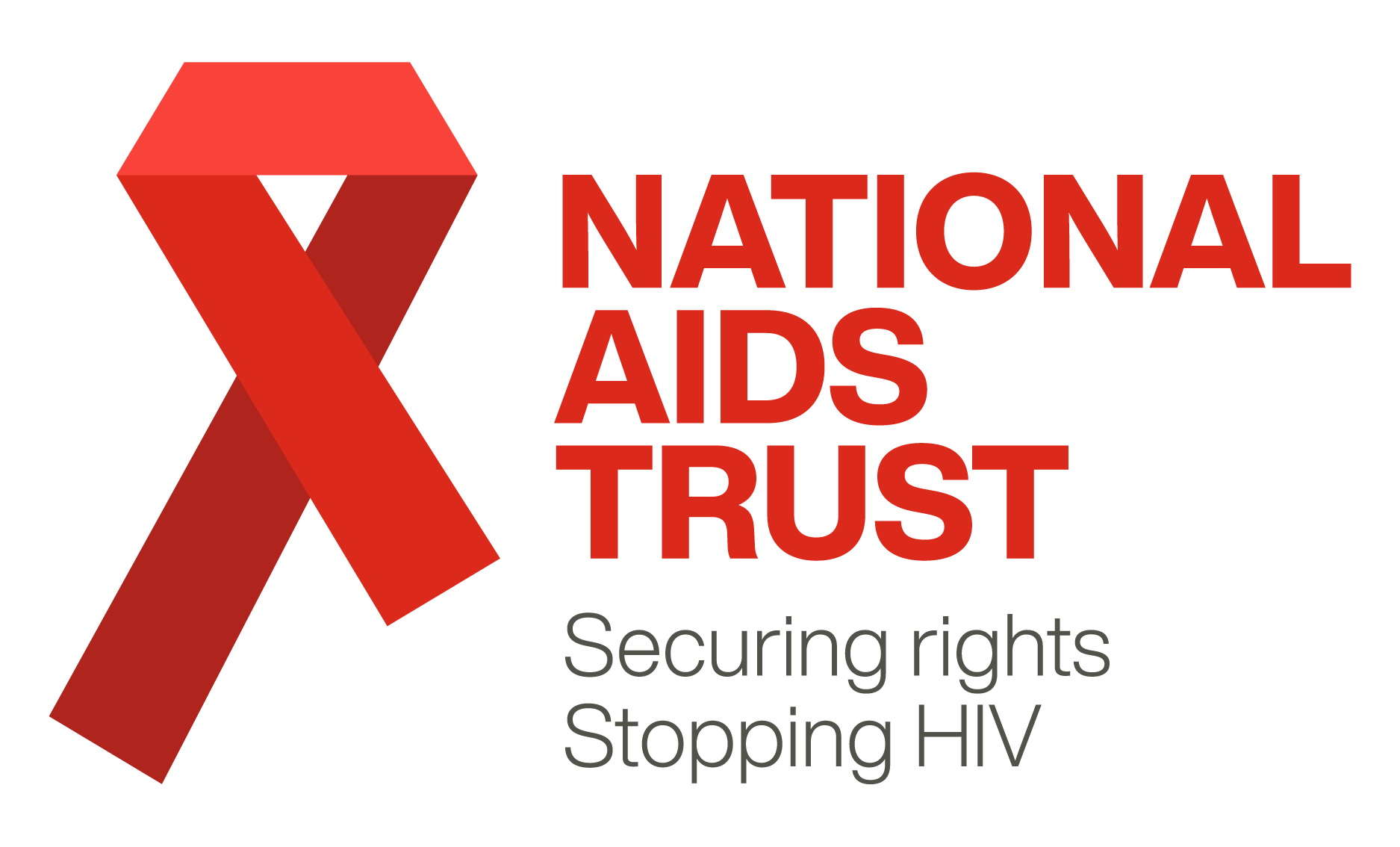 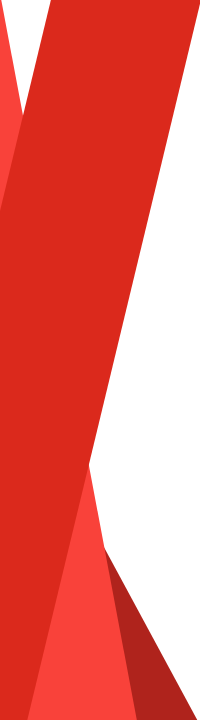 What is World AIDS Day?
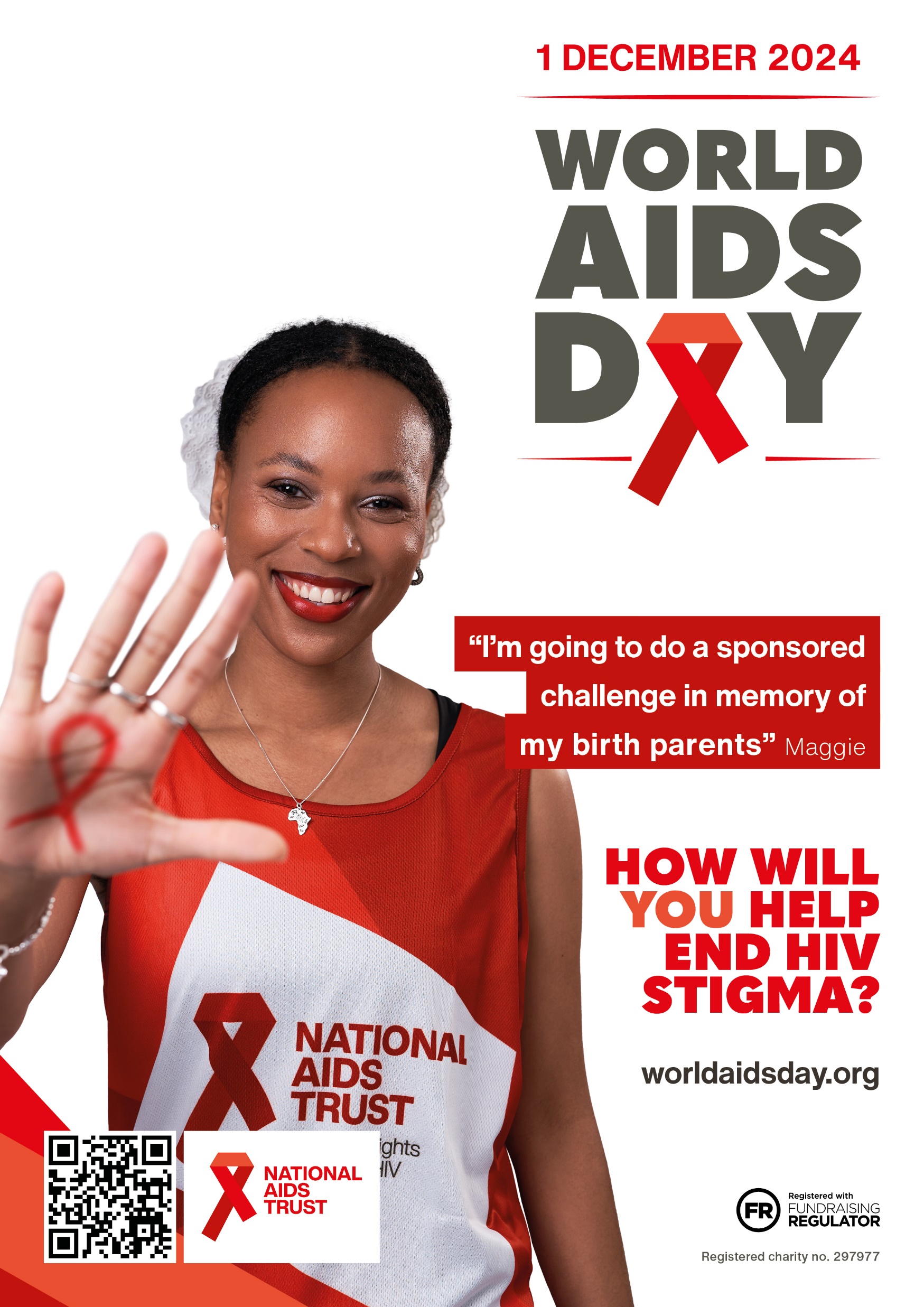 World AIDS Day is held every year on 1 December to raise awareness about HIV. 
World AIDS Day is a day to…
Show support for people living with HIV
Remember those who have lost their lives because of HIV
To learn the facts and realities of HIV today, in the UK and worldwide.
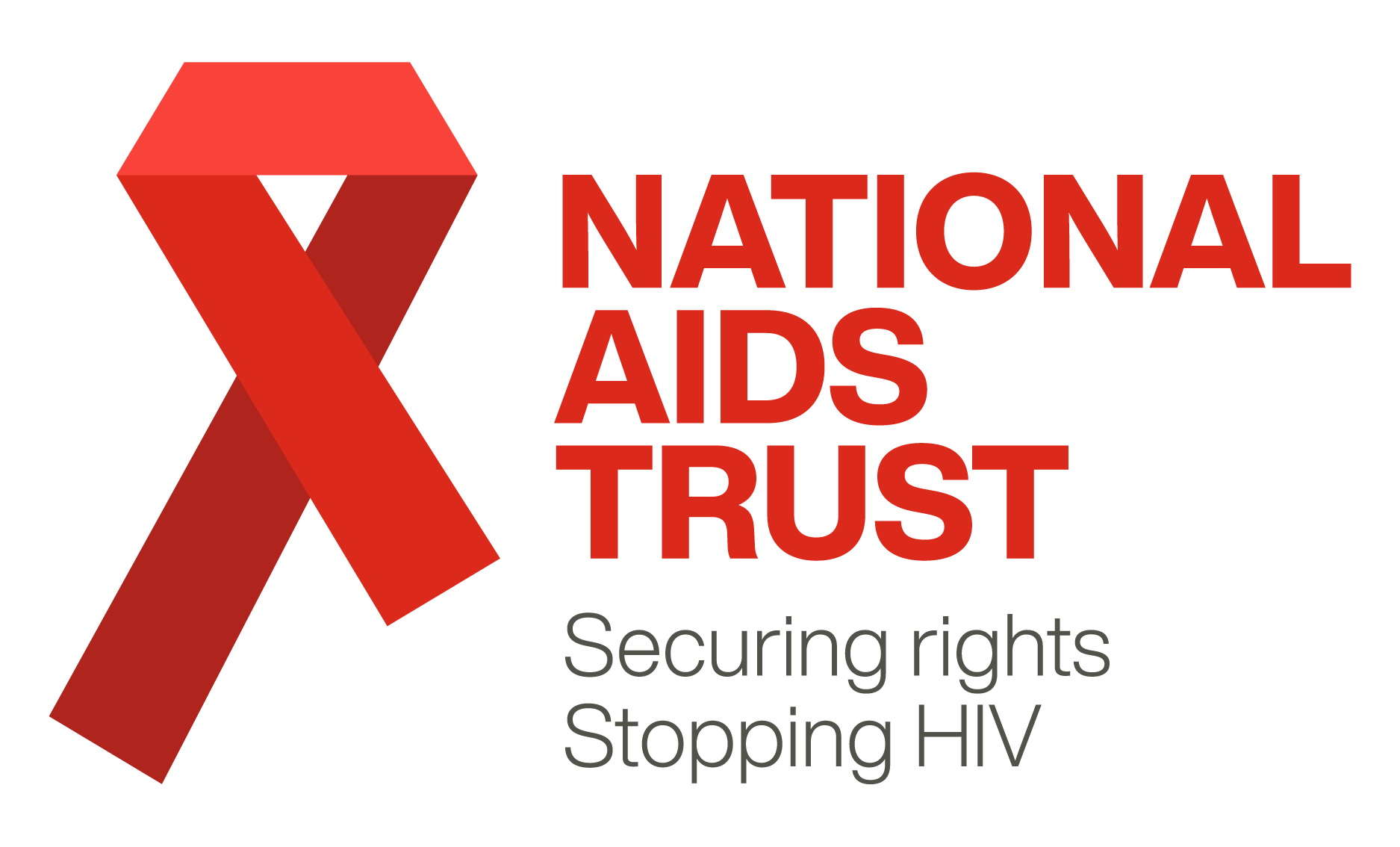 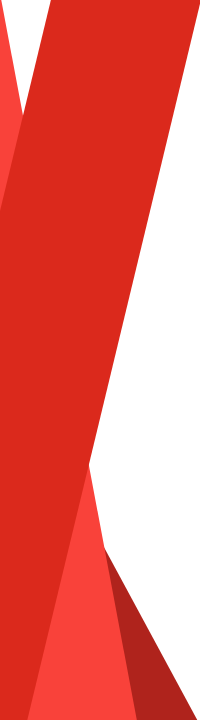 What is HIV?
HIV is a virus that attacks the body's immune system. It stands for Human Immunodeficiency Virus.​
​
​
AIDS stands for Acquired Immune Deficiency Syndrome. It is a serious illness that can develop when HIV damages the immune system to such an extent that it can no longer fight off a range of infections it would normally cope with. ​
HIV is the not the same as AIDS. ​
AIDS only develops if HIV is left untreated.
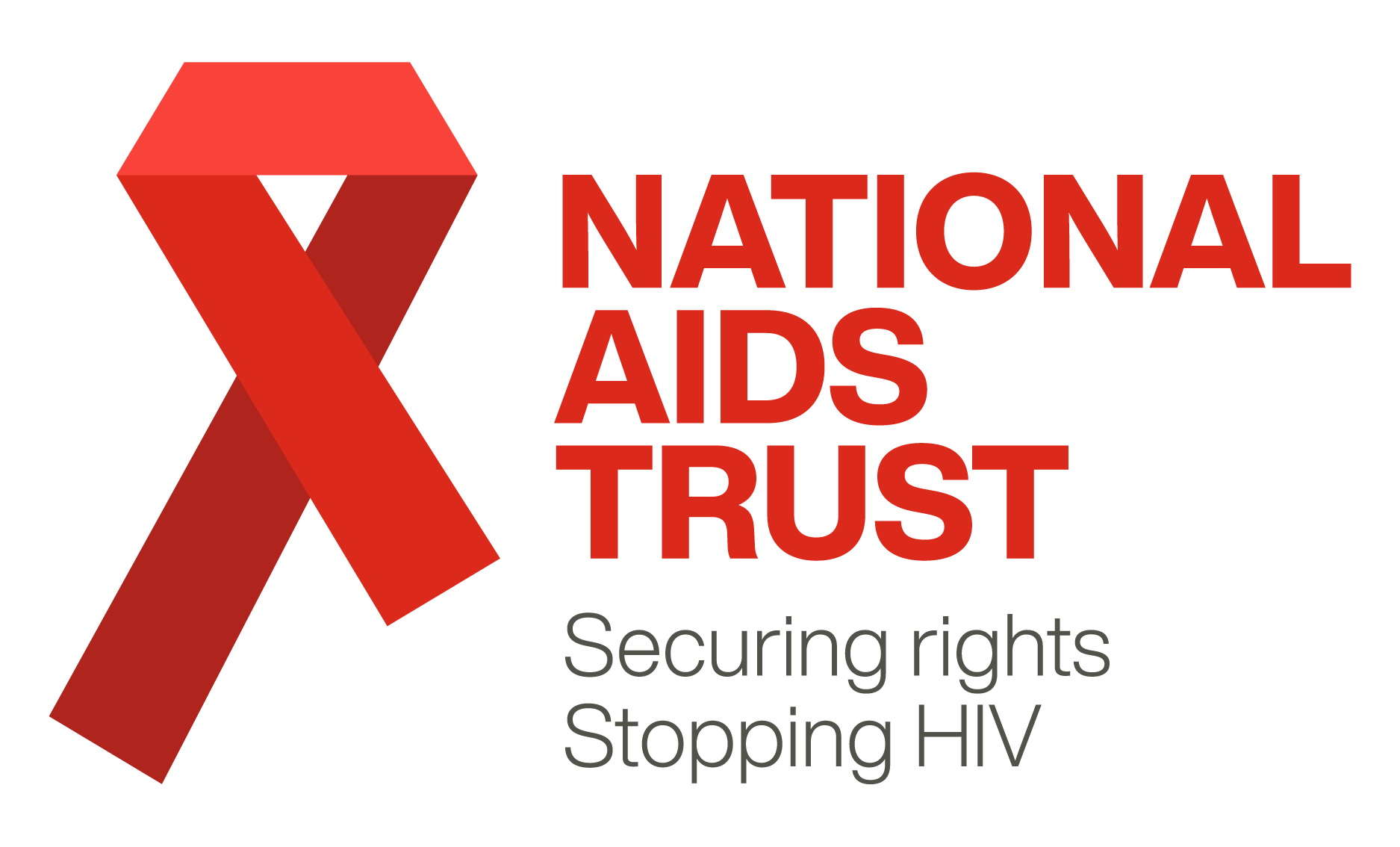 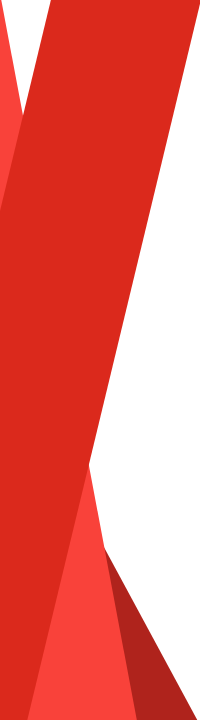 What is HIV?
HIV gets into the blood stream and disguises itself as part of your immune system, replicating instead of the T-cells that co-ordinate your immune response. It can only be transmitted:
If it is present in sufficient quantity in blood, semen, vaginal fluid or breast milk. It is not transmittable through saliva, tears, sweat or waste products.
If it is good quality. HIV is easily damaged through exposure to air, water or detergent.
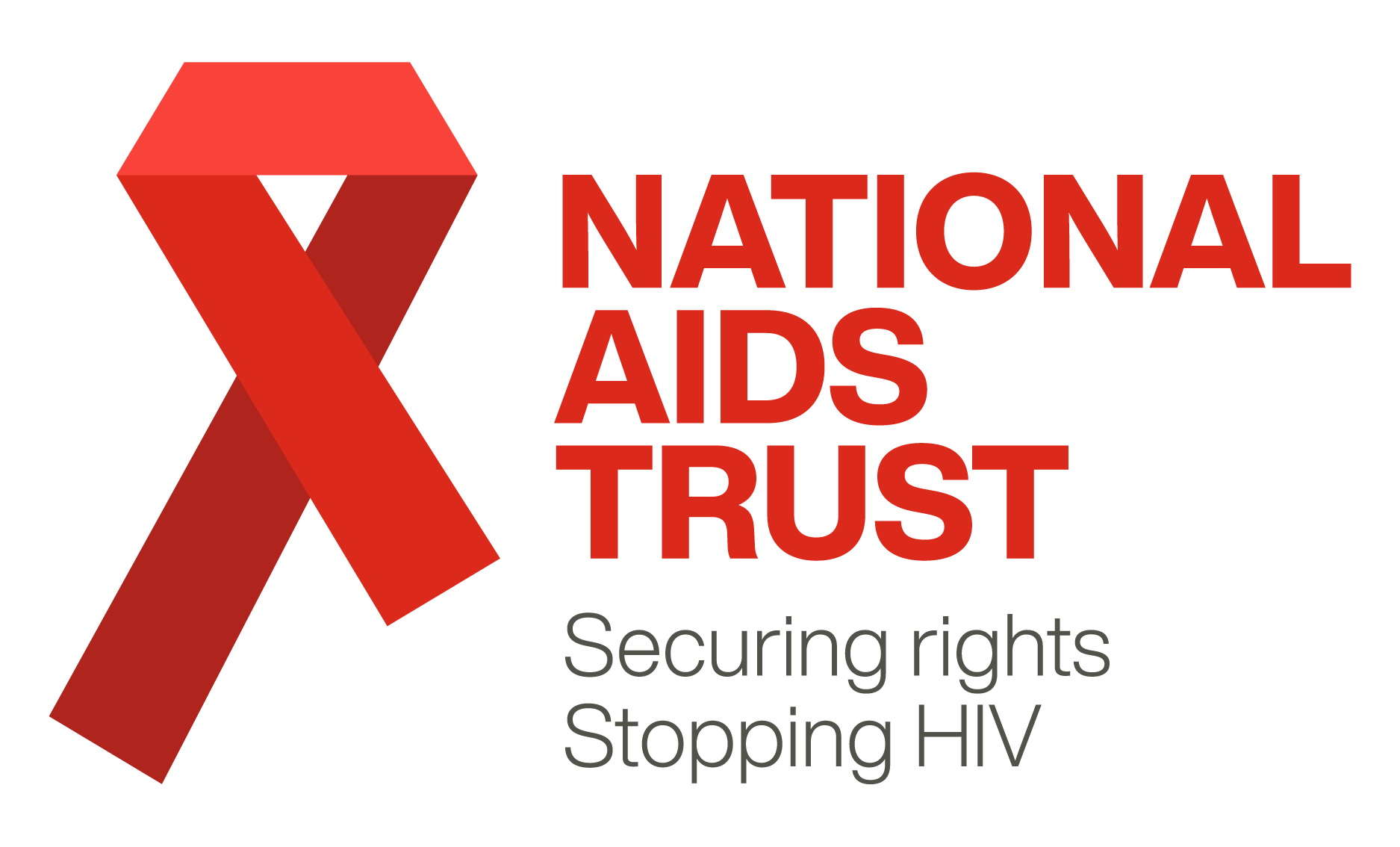 If there is an effective route of transmission.There needs to be a direct route into the blood stream.
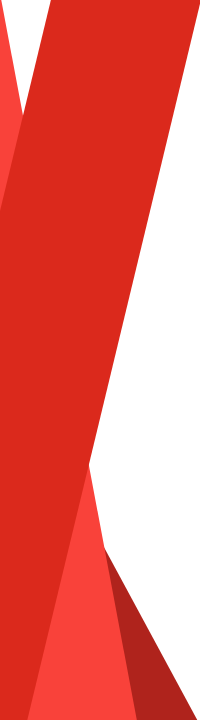 HIV treatment
HIV stays in the body for life, but treatment can keep the virus under control and the immune system healthy. Without medication, people with HIV can develop AIDS.

Treatment is now so effective that it reduces the amount of HIV in the body to undetectable levels within about six months, maintaining a healthy immune system and ensuring that they cannot pass on the virus.
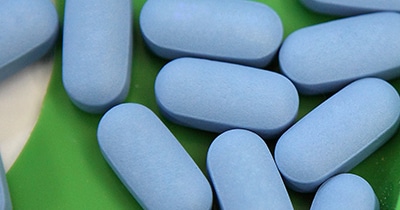 Image Source: CDC
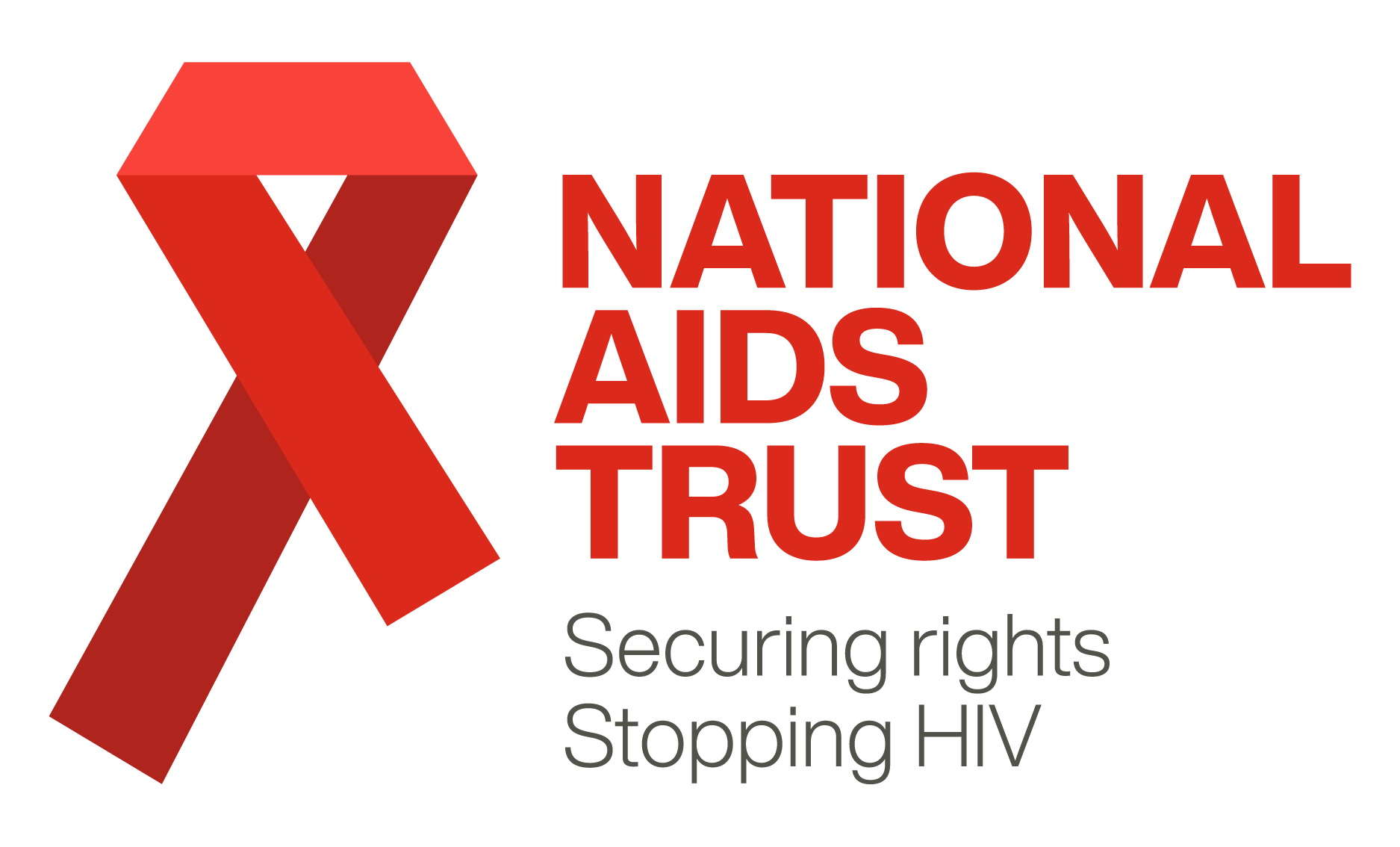 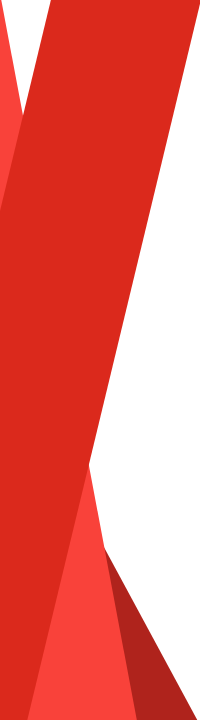 HIV prevention
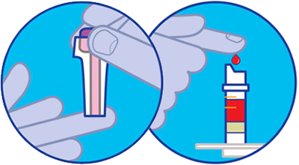 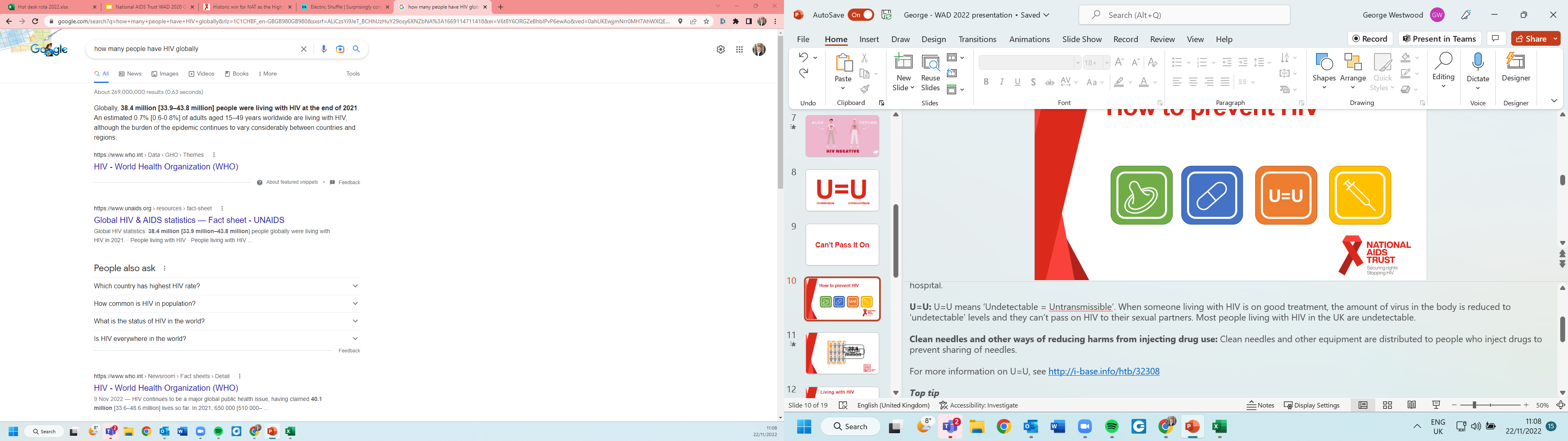 Using condoms
#KnowYourStatus
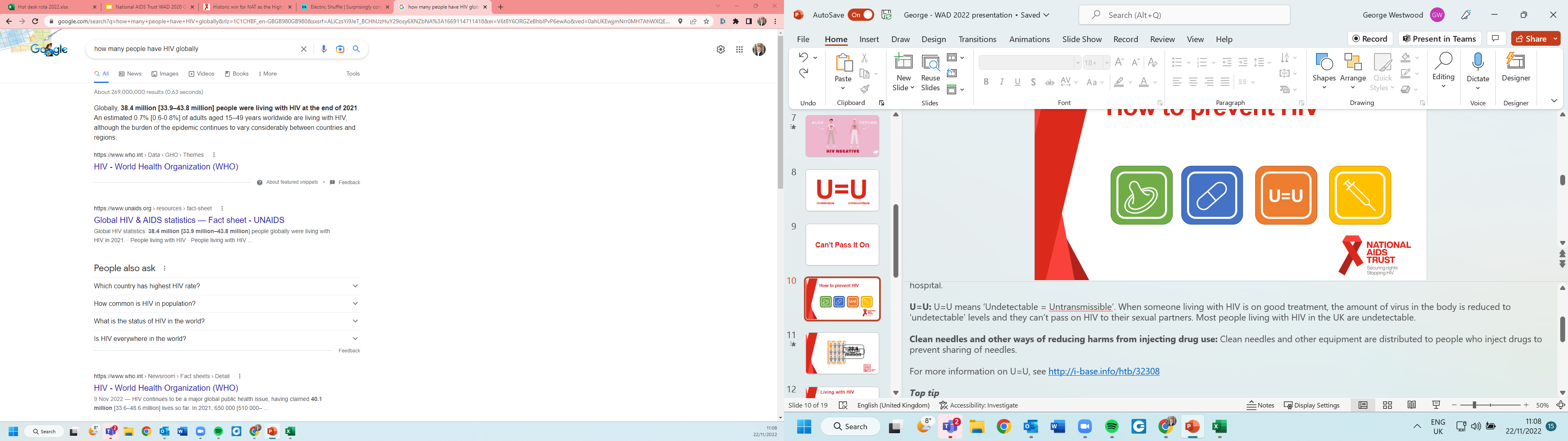 Regular testing and taking PrEP or PEP (tablets which prevent HIV either before or after you have been exposed to it)
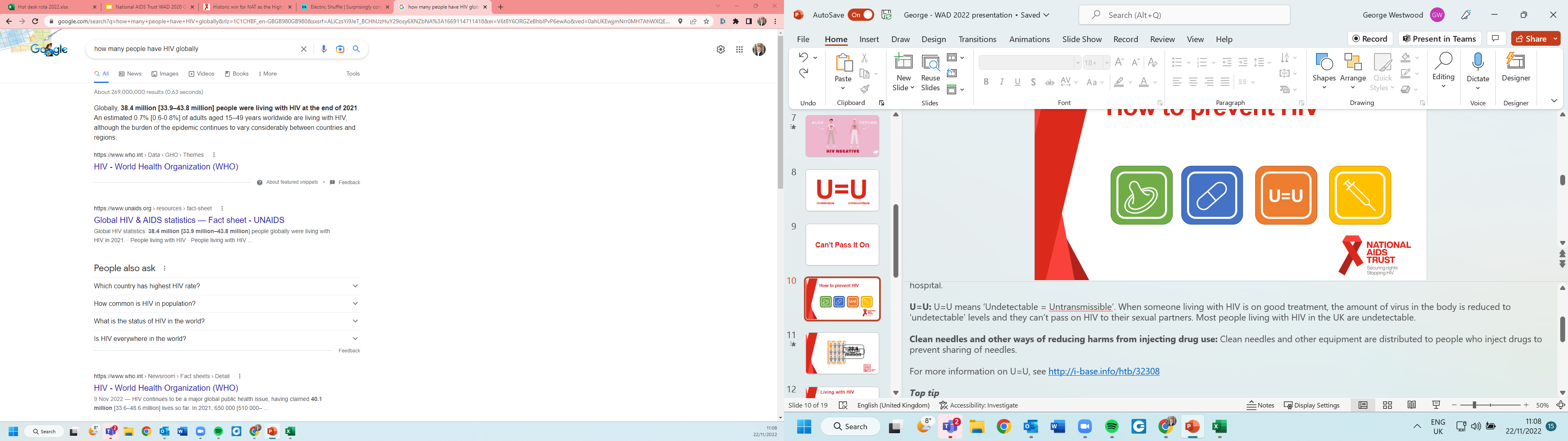 Undetectable = Untransmittable
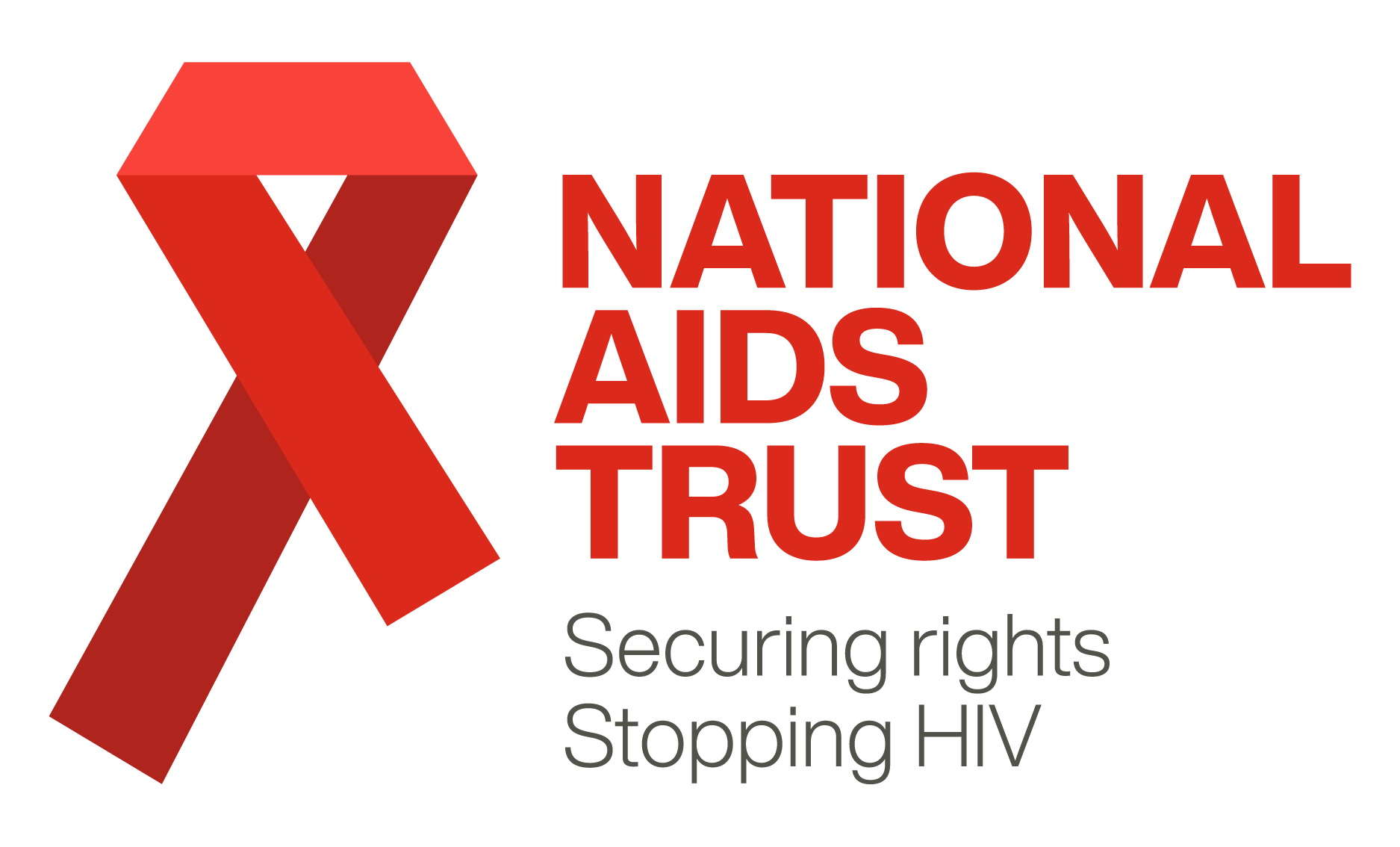 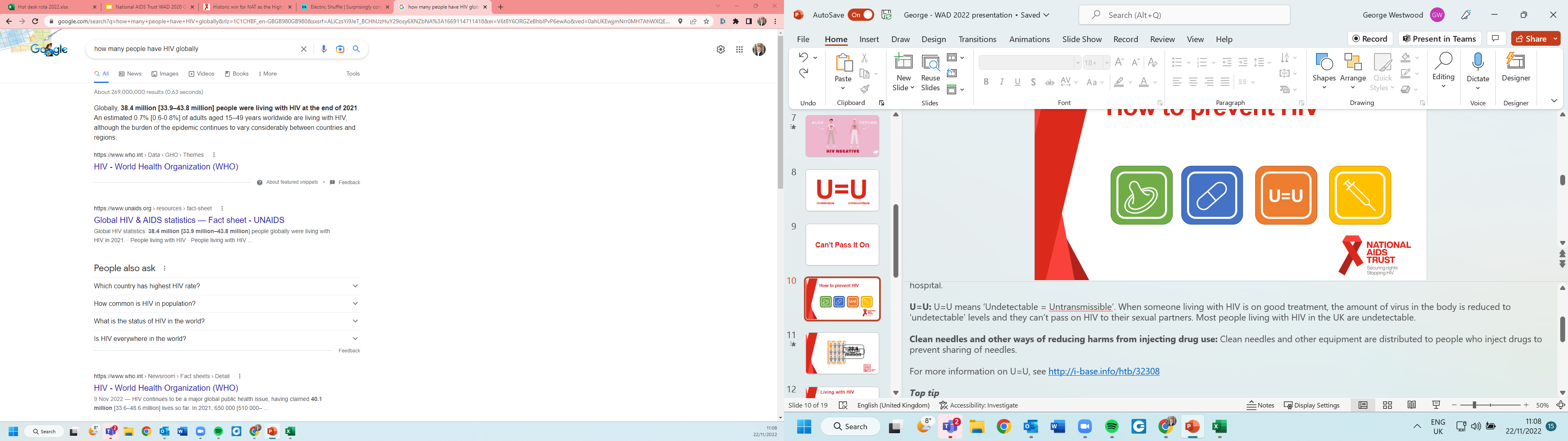 Don’t share needles, syringes, or injecting equipment
[Speaker Notes: PrEP (Pre-exposure prophylaxis) is an HIV prevention pill available on the NHS. 
PEP (Post-exposure prophylaxis) is a course of HIV medication that can be taken for up to 72 hours after being exposed to the virus to stop it replicating. 
For those living with HIV, getting tested early and getting onto treatment means you can lower the virus to undetectable levels meaning you can’t pass the virus on.]
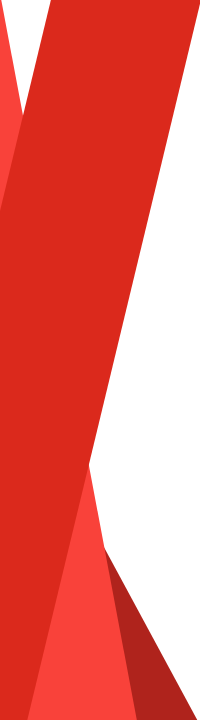 The World Health Organisation estimates there were 39.9 million people globally living with HIV in 2023
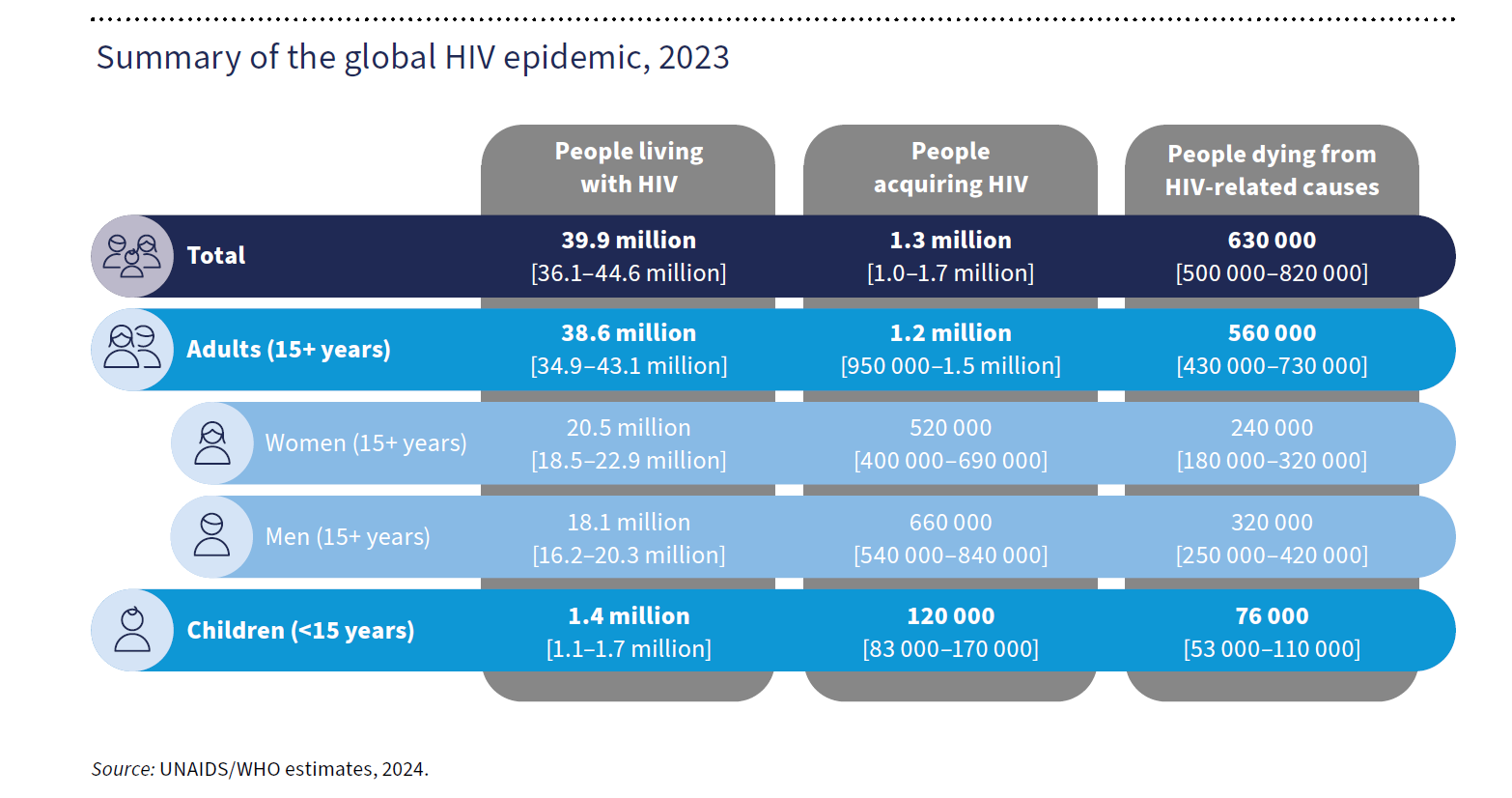 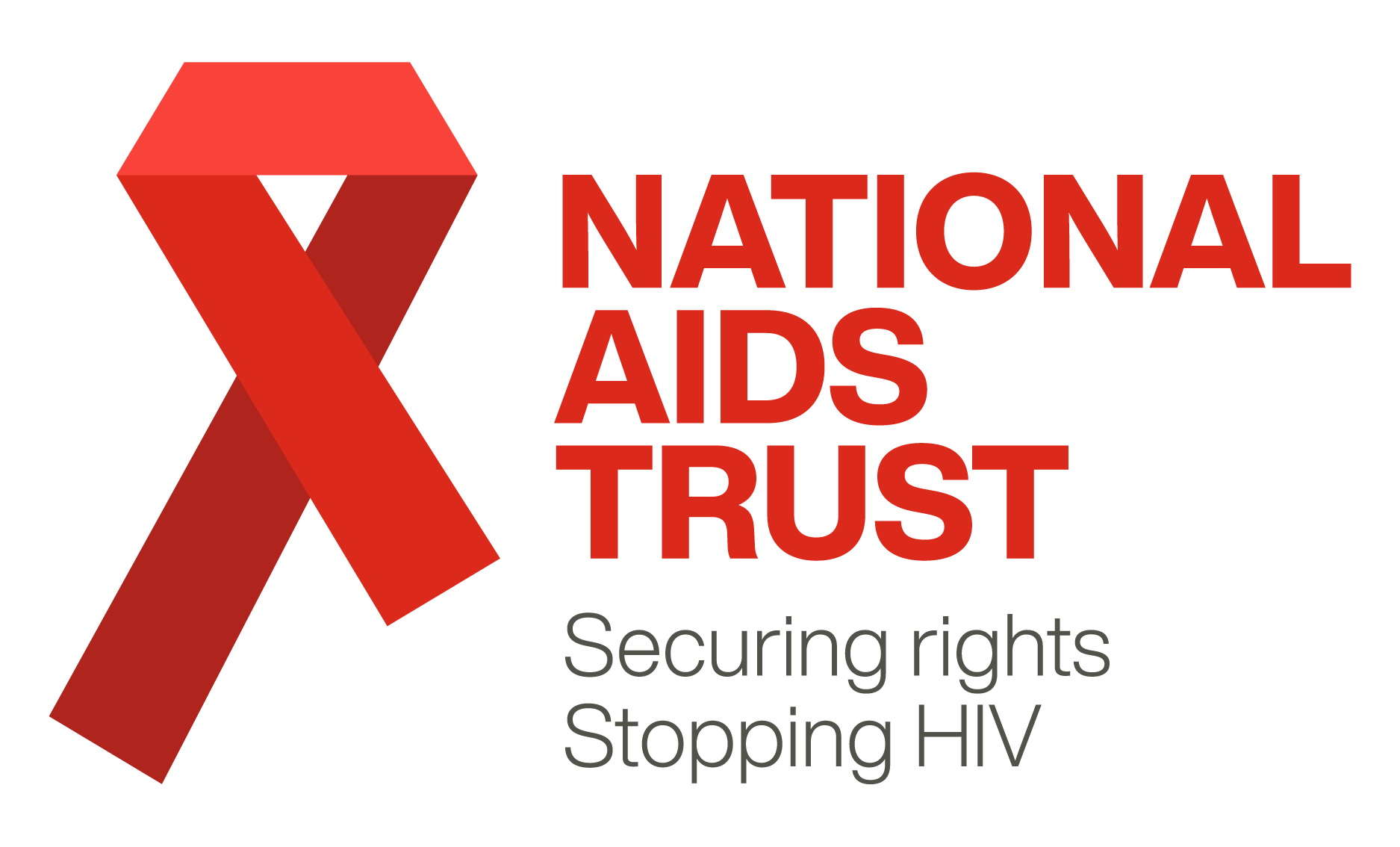 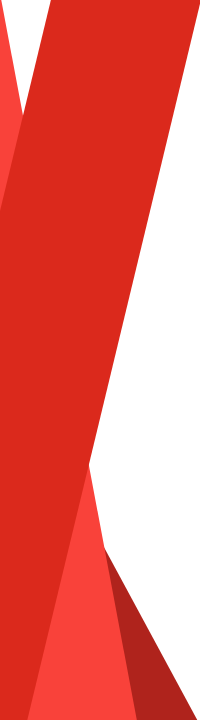 HIV in the UK
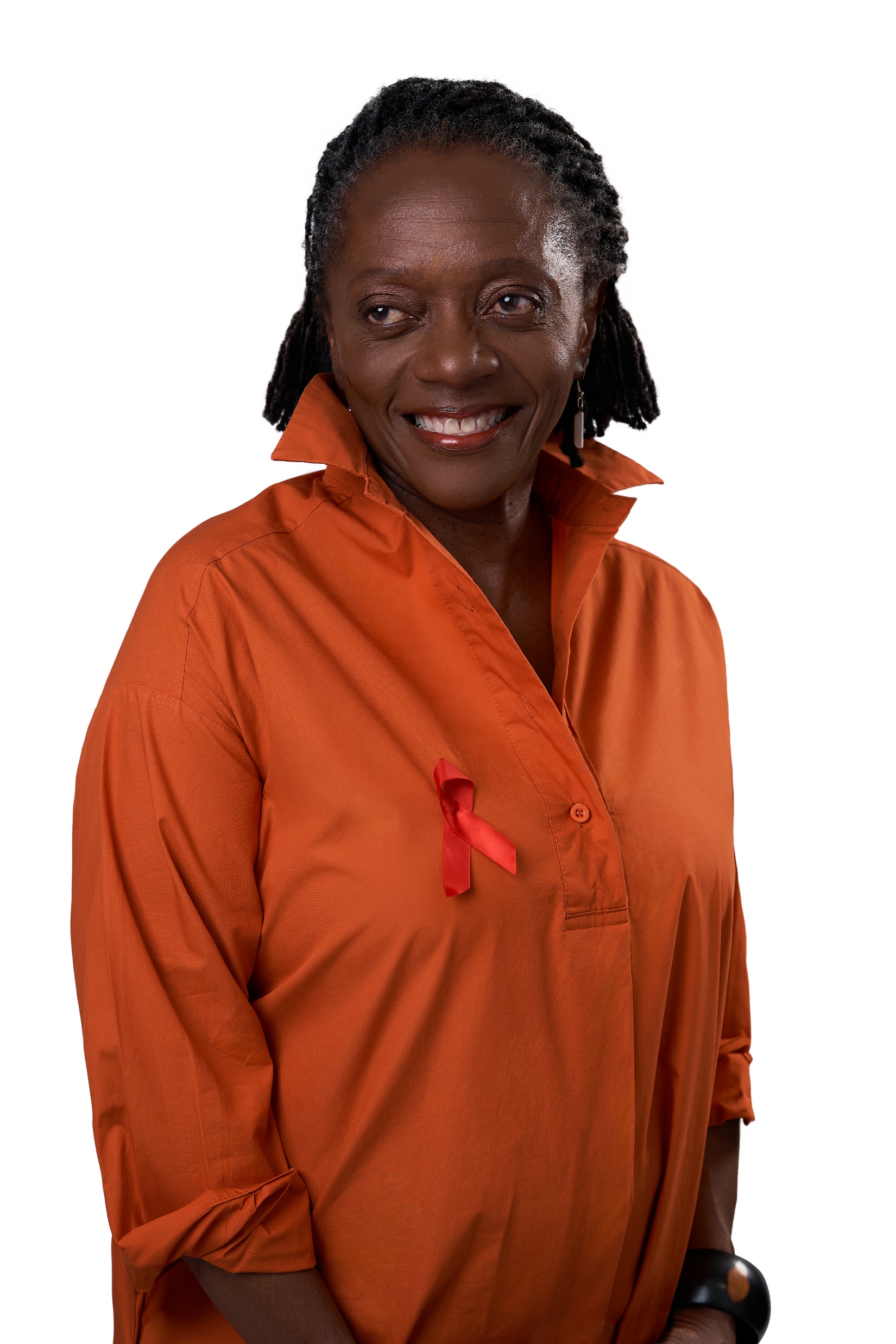 In 2019, it was estimated that there are 105,200 people living with HIV in the UK. 
94% of these people are diagnosed, and therefore know that they have HIV. This means that around 1 in 16 people living with HIV in the UK do not know that they have the virus.
98% of people diagnosed with HIV in the UK are engaged in care and on treatment, and 97% of those engaged and on treatment are virally suppressed which means they can’t pass the virus on.
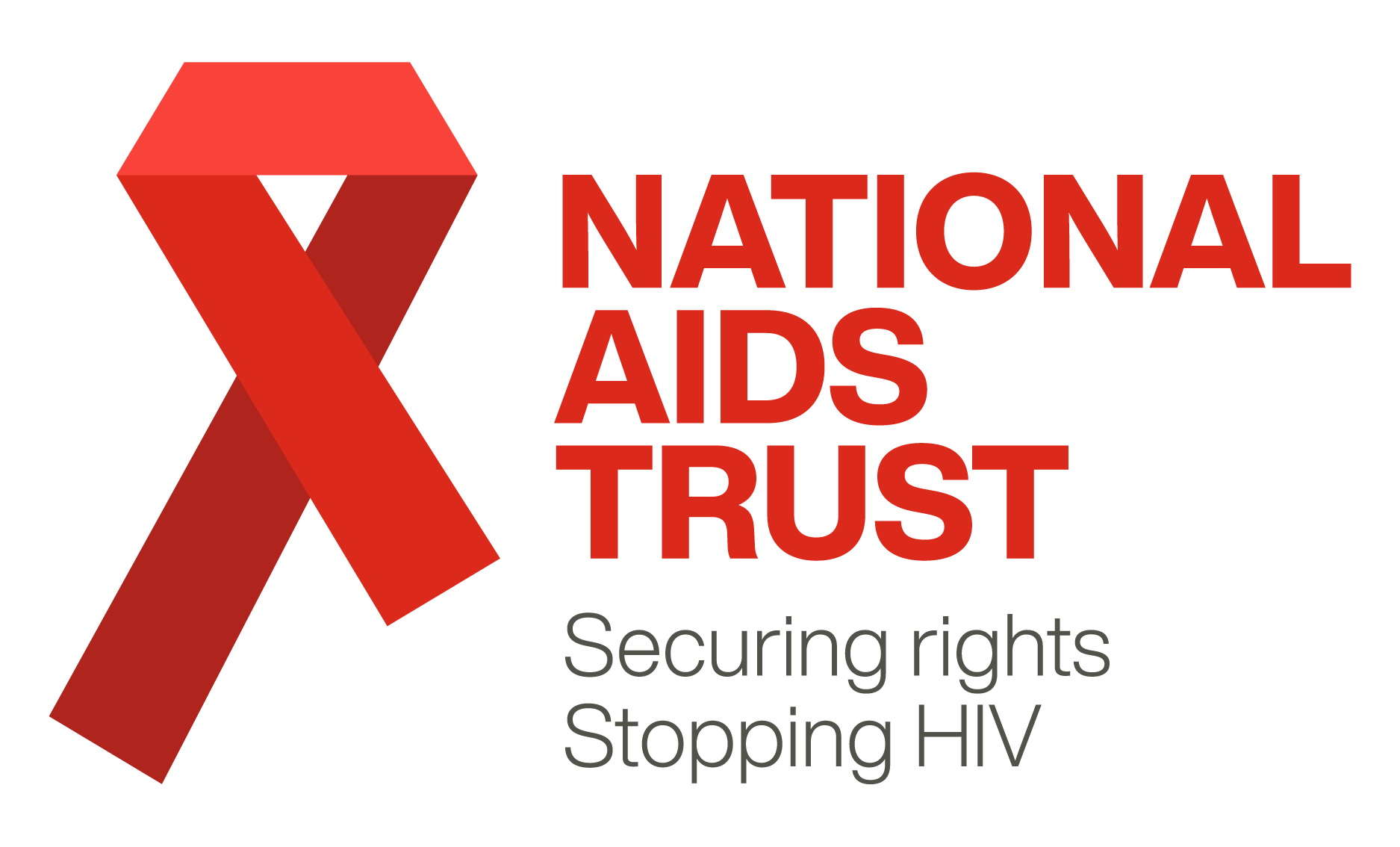 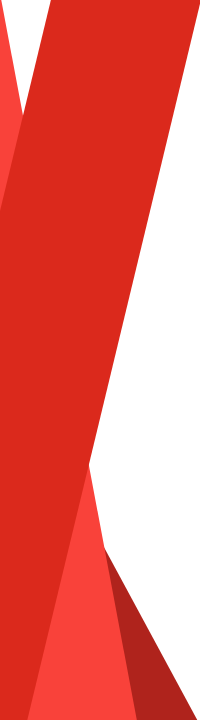 Accessing care in the UK
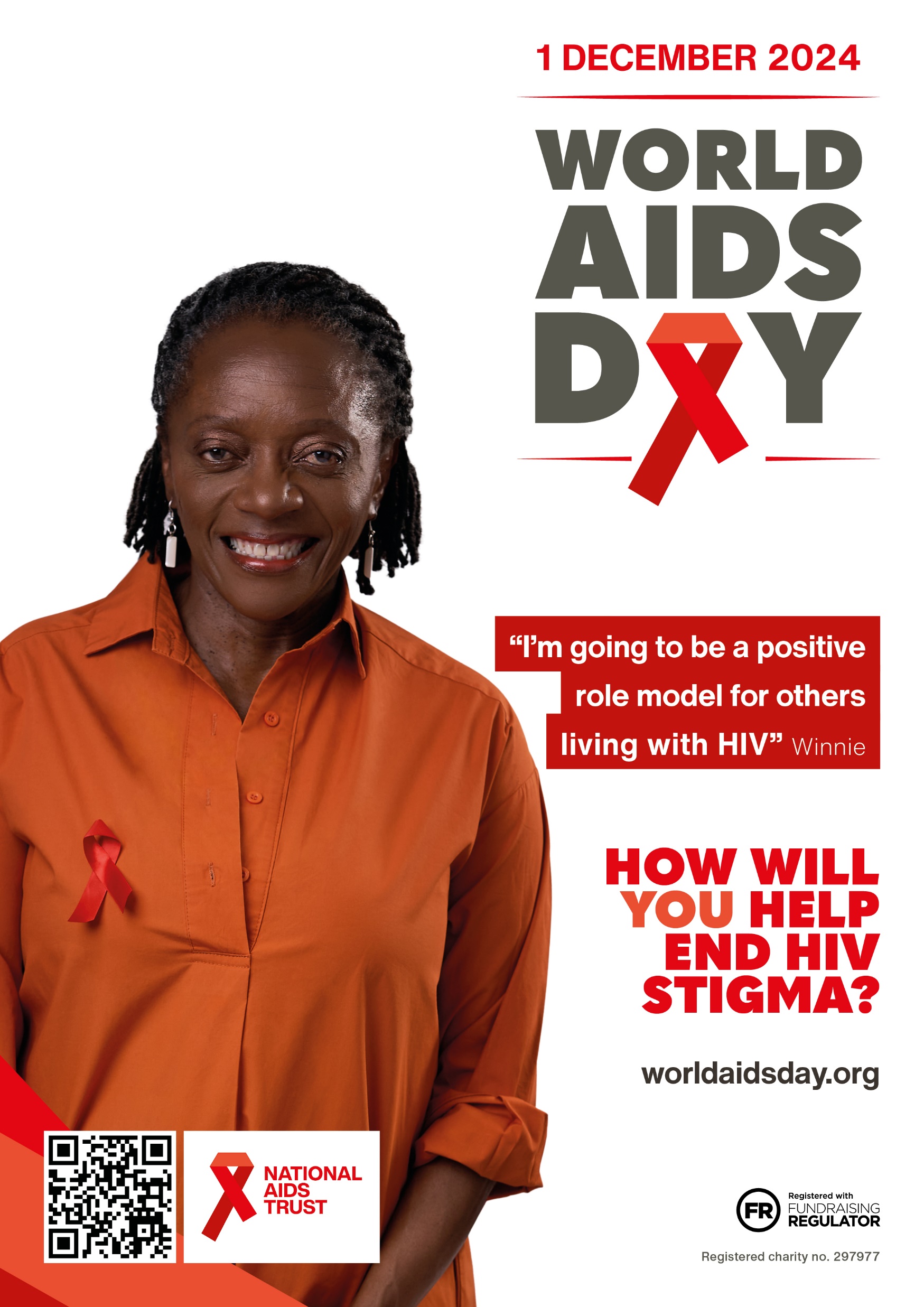 A total of 102,168 people received HIV care in 2022 in the UK.
The number of people accessing specialist care for HIV has reached its highest number ever.
From 2013 to 2022, the number of people accessing HIV care increased by almost 27%.
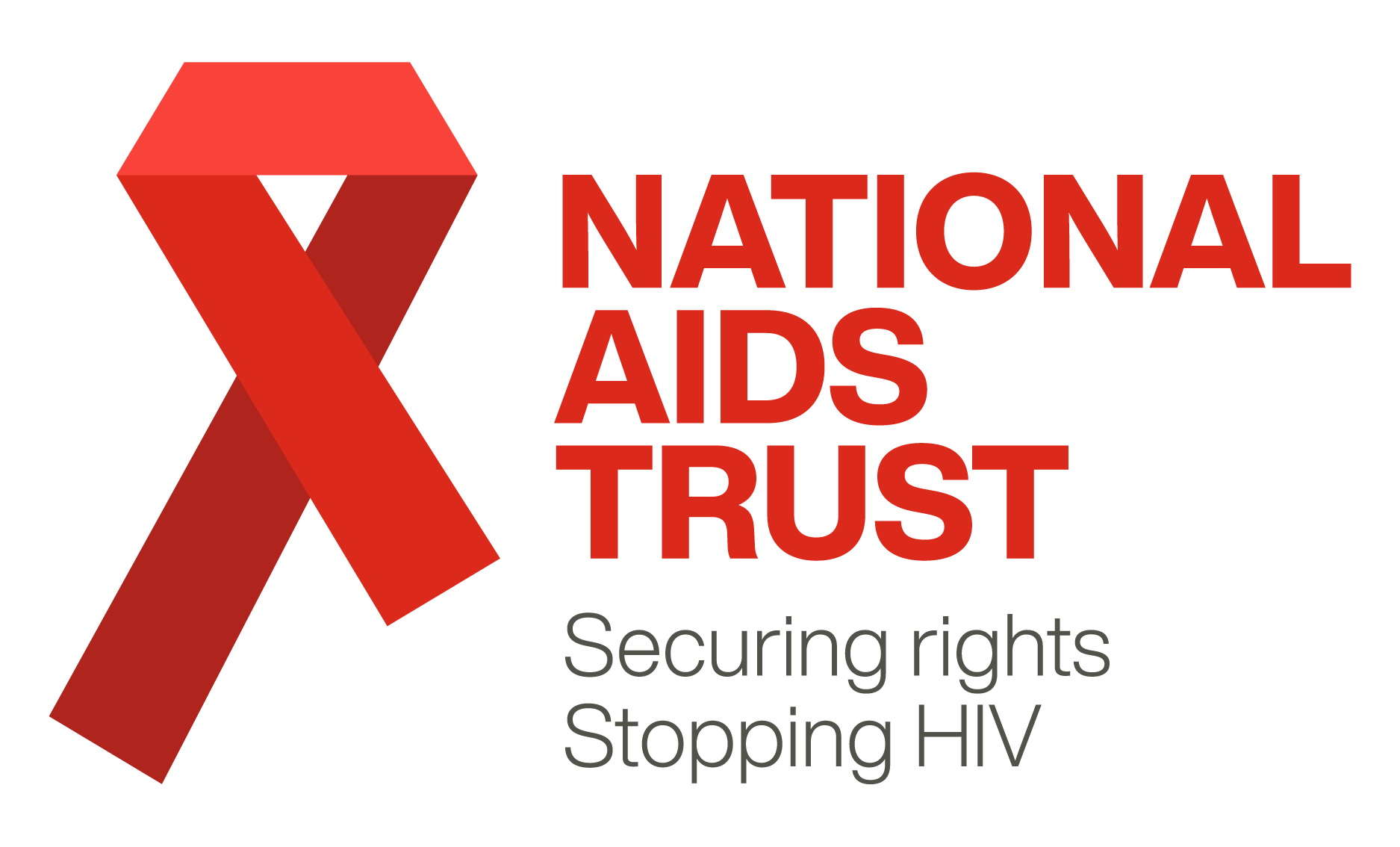 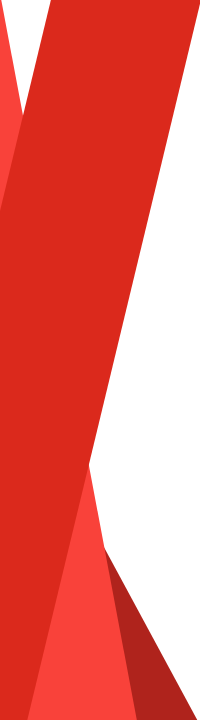 Living with HIV
HIV stigma: When people living with HIV are judged and treated badly because of prejudice and assumptions about HIV.
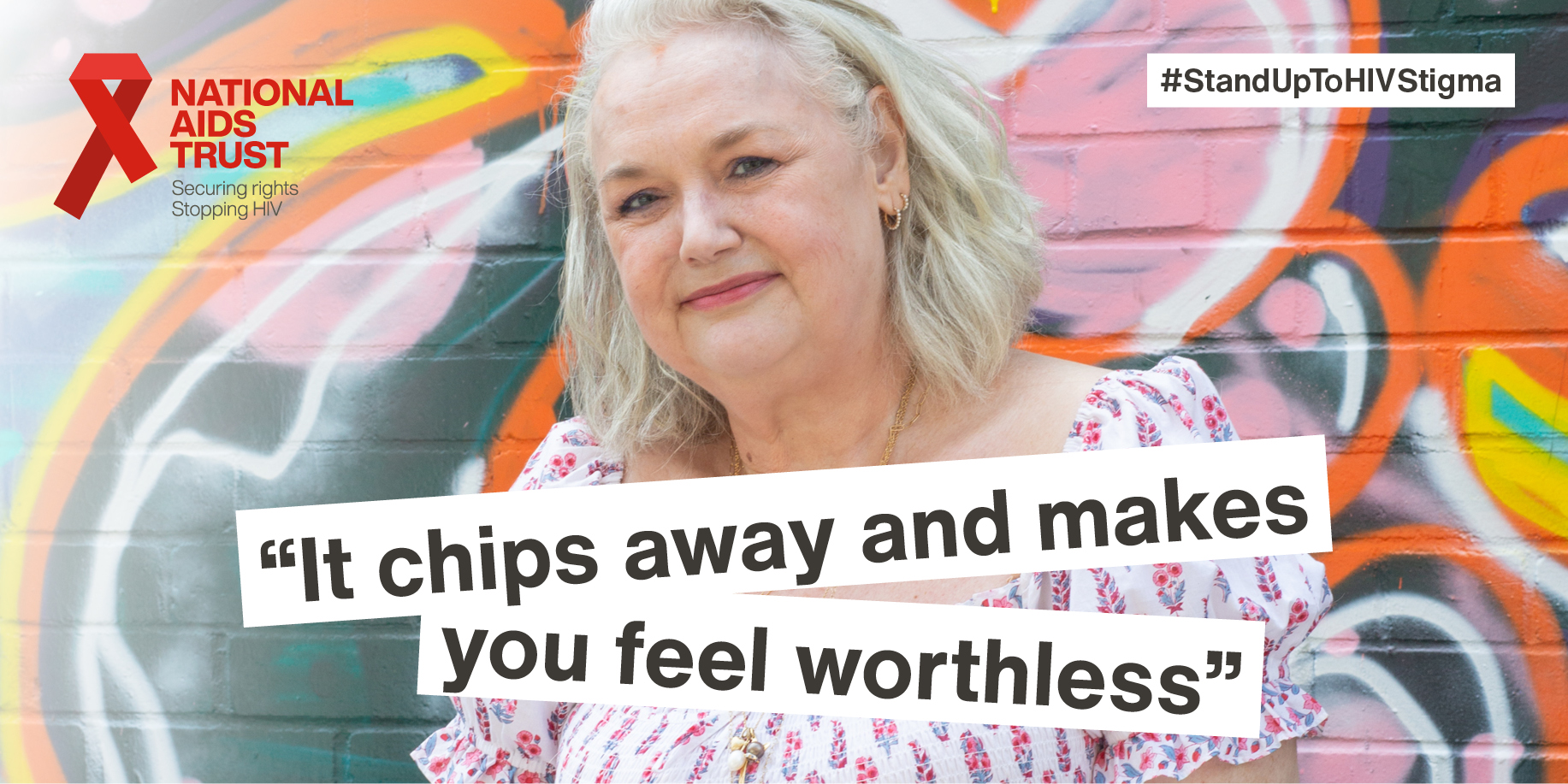 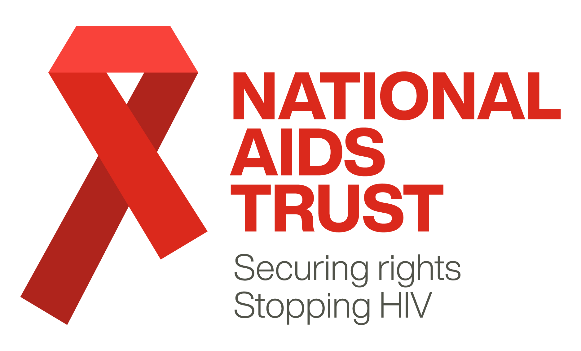 [Speaker Notes: Although we now have great treatment and people living with HIV can live long and healthy lives, they still experience HIV stigma. 

When people living with HIV are judged and treated badly because of prejudice and assumptions about HIV, we call this ‘HIV stigma’.

Stigma persists because many people don’t understand the reality of HIV and are scared of it.

But people living with HIV deserve our respect and dignity, just like anyone else.]
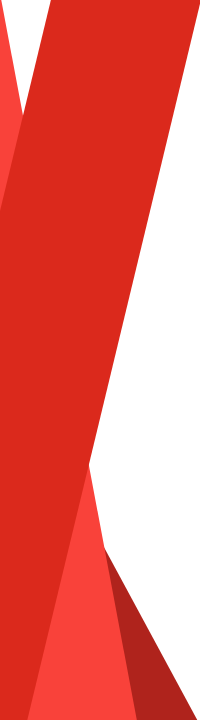 Living with HIV
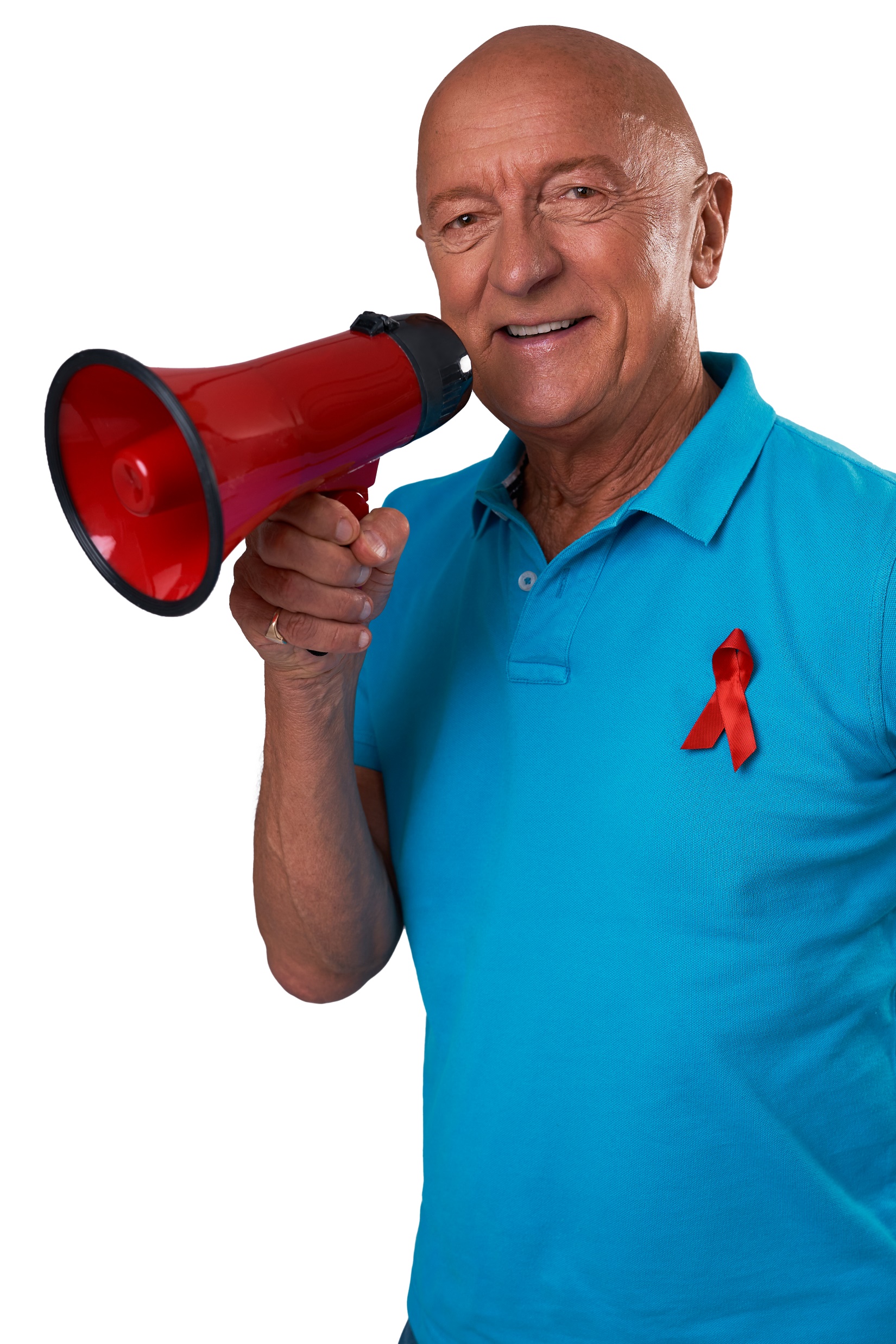 The 2022 Positive Voices survey found that:  
Reported stigma has improved slightly since 2017 but remains very high. Only 1 in 8 people had shared their HIV status with most people in their lives.
Since 2017 there has been little change in life satisfaction and quality of life among people living with HIV. Overall, compared to the general population, people living with HIV continued to fare slightly worse. 
9 in 10 people living with HIV were aware of ‘Undetectable = untransmittable’ (U=U) however only 6 in 10 believed strongly in the concept.
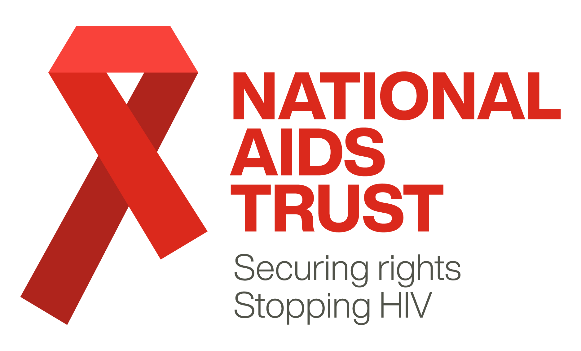 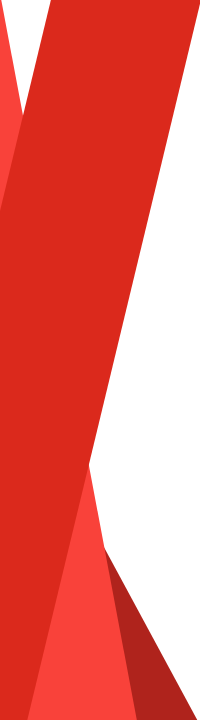 How National AIDS Trust helps
Supporting and advocating for people who have been discriminated against.
Working to end new HIV transmissions by 2030, through increase in education, prevention, testing and treatment. 
Bringing together people living with HIV, politicians and other stakeholders to defend rights, change laws, policies and practices.
Researching, creating resources, making recommendations for and influencing change.
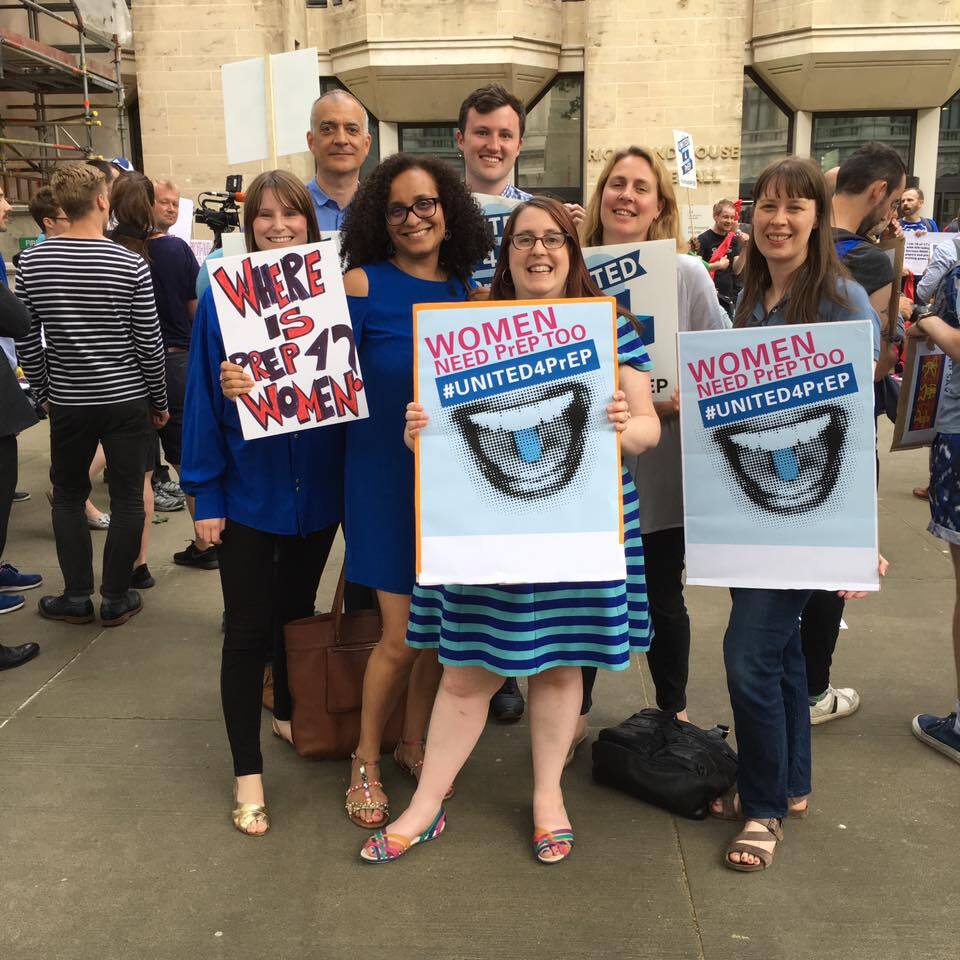 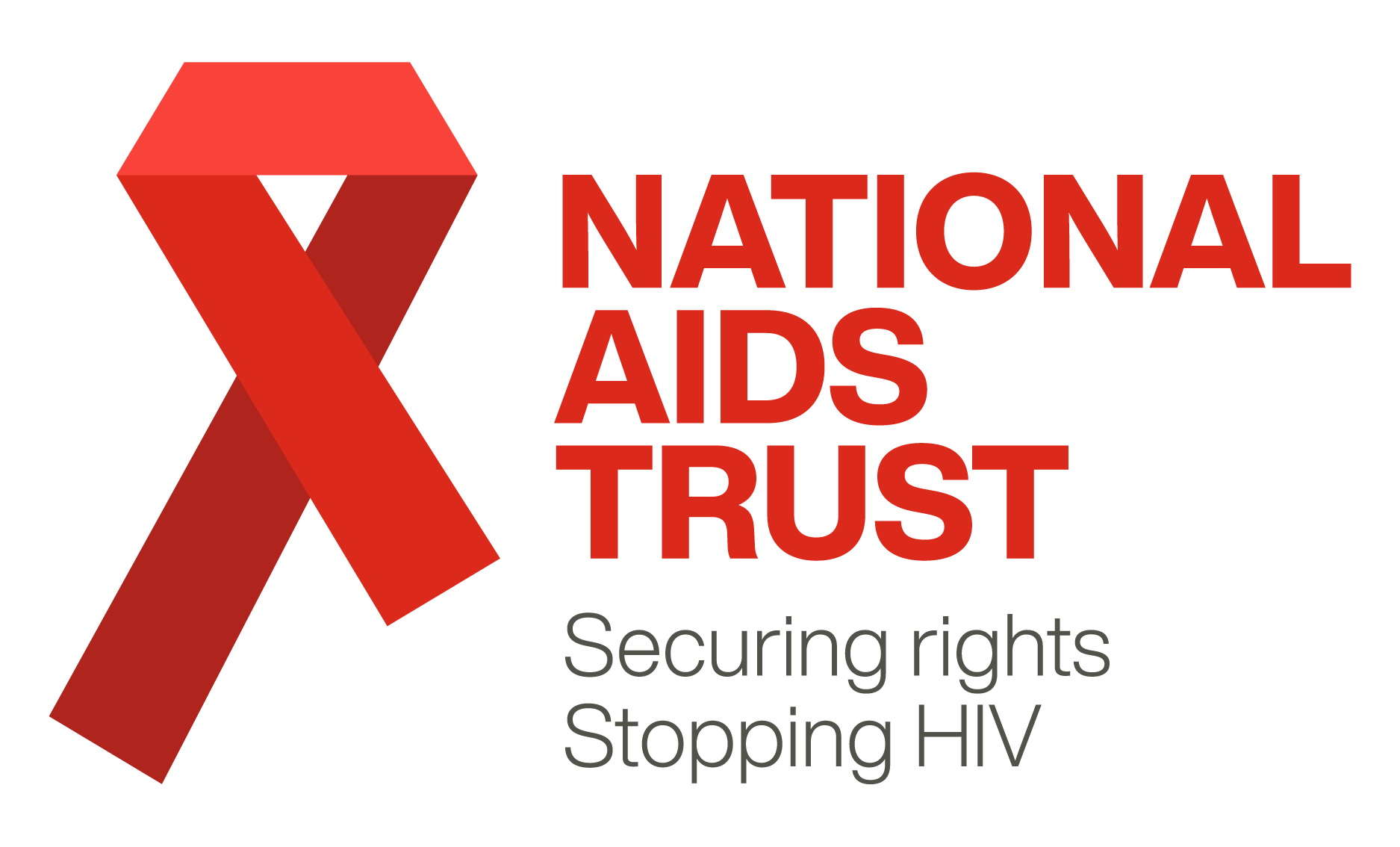 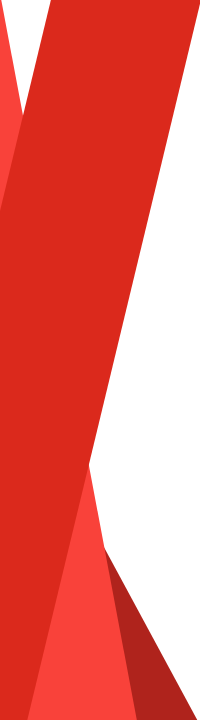 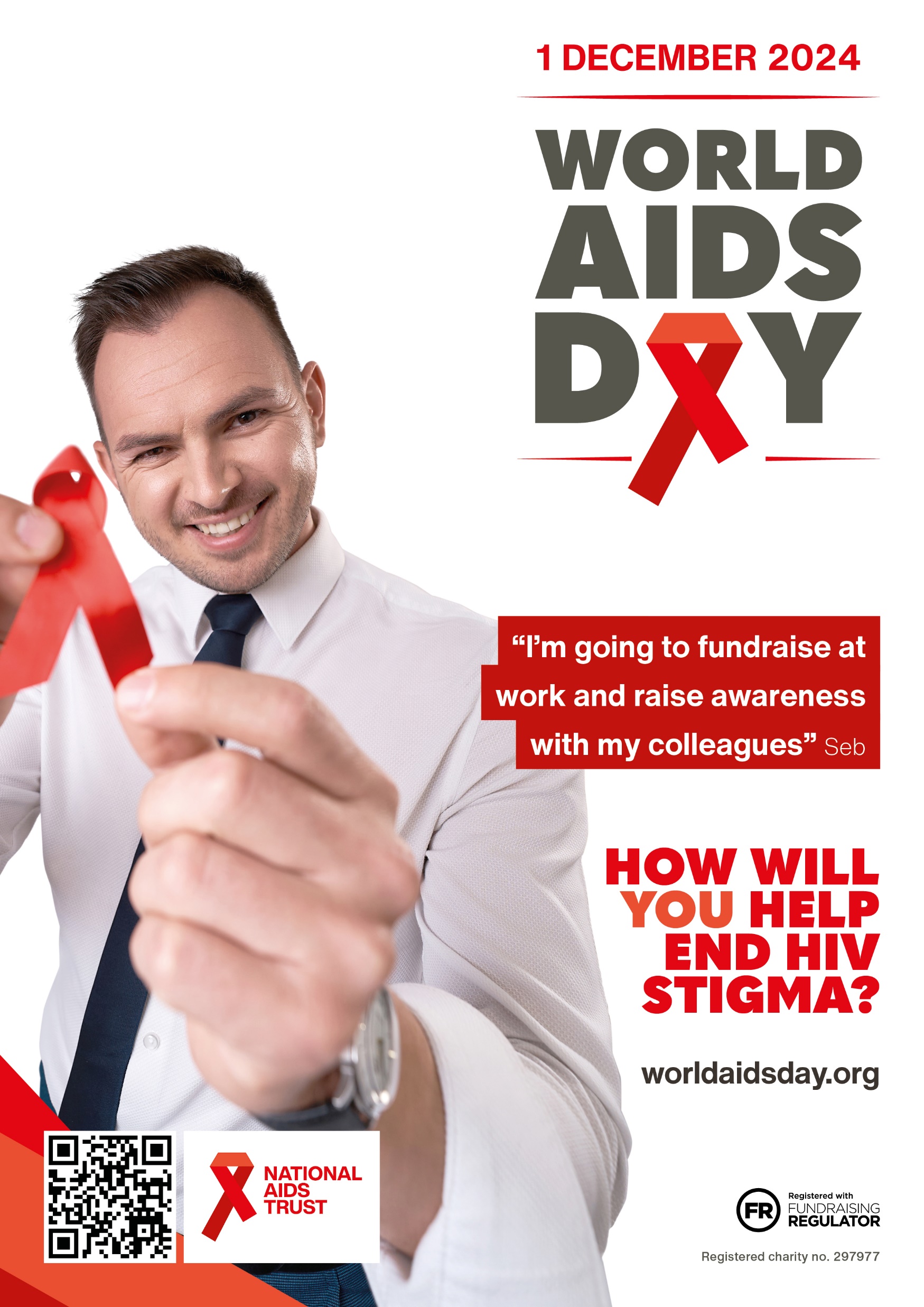 How you can support this World AIDS Day and beyond!
Challenge HIV stigma
Organise a fundraiser for National AIDS Trust
Sign up for the newsletter 
Share HIV education resources
Donate to National AIDS Trust
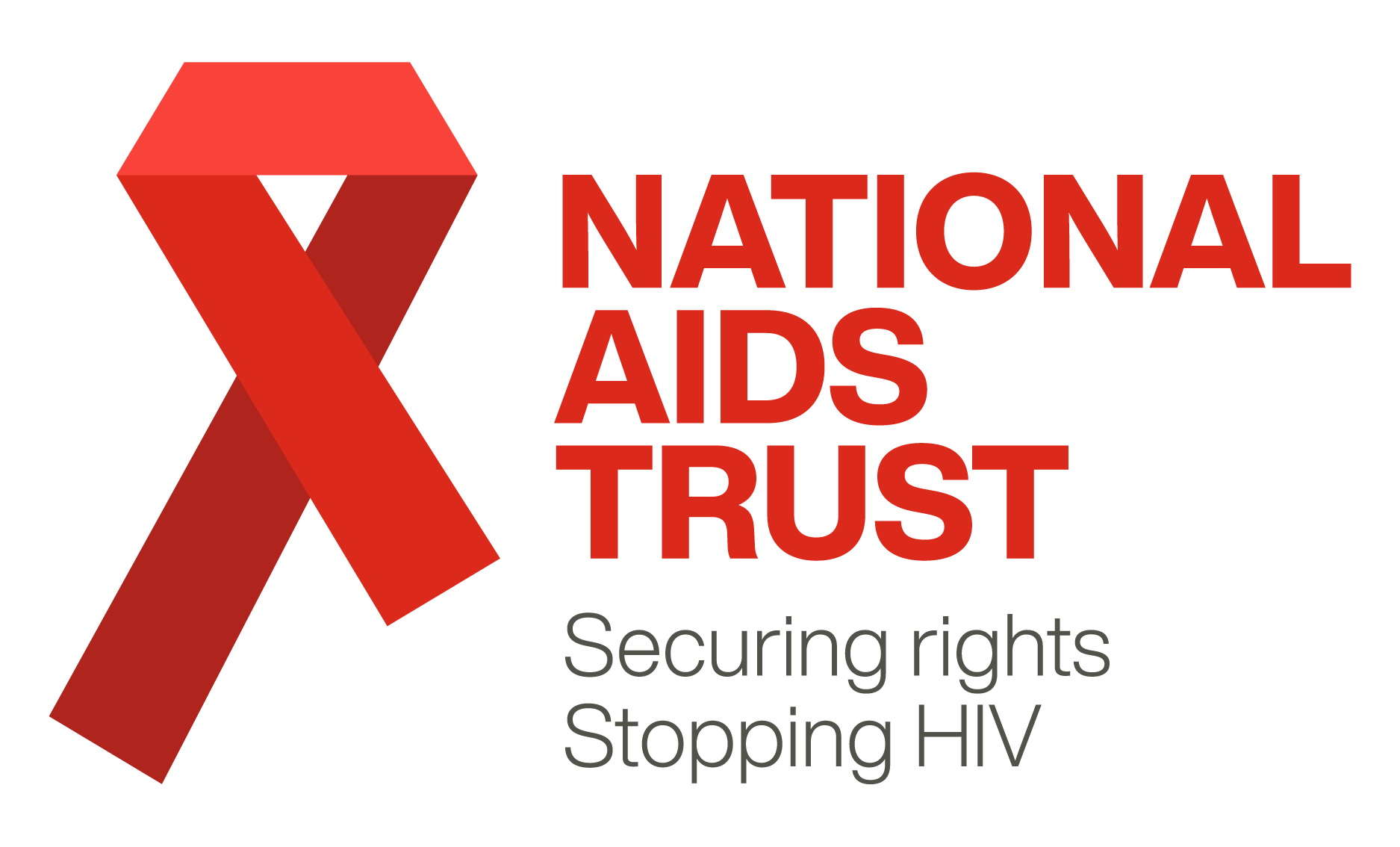 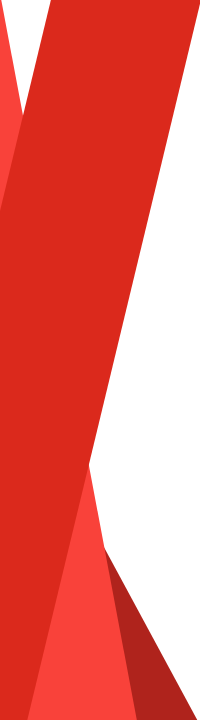 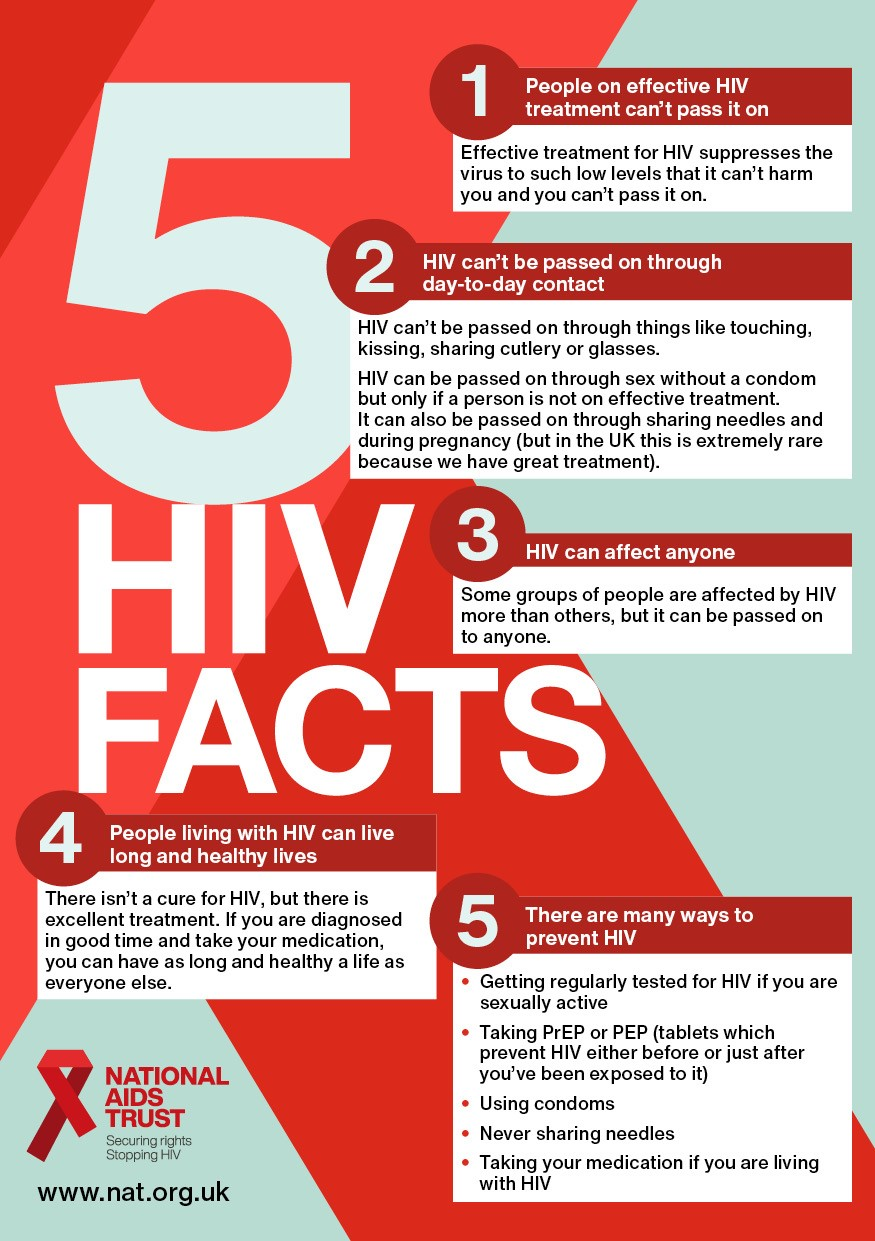 Key takeaways
1
People on effective HIV treatment can't pass it on
Effective treatment for HIV suppresses the virus to such low levels that it can't harm you and you can't pass it on.
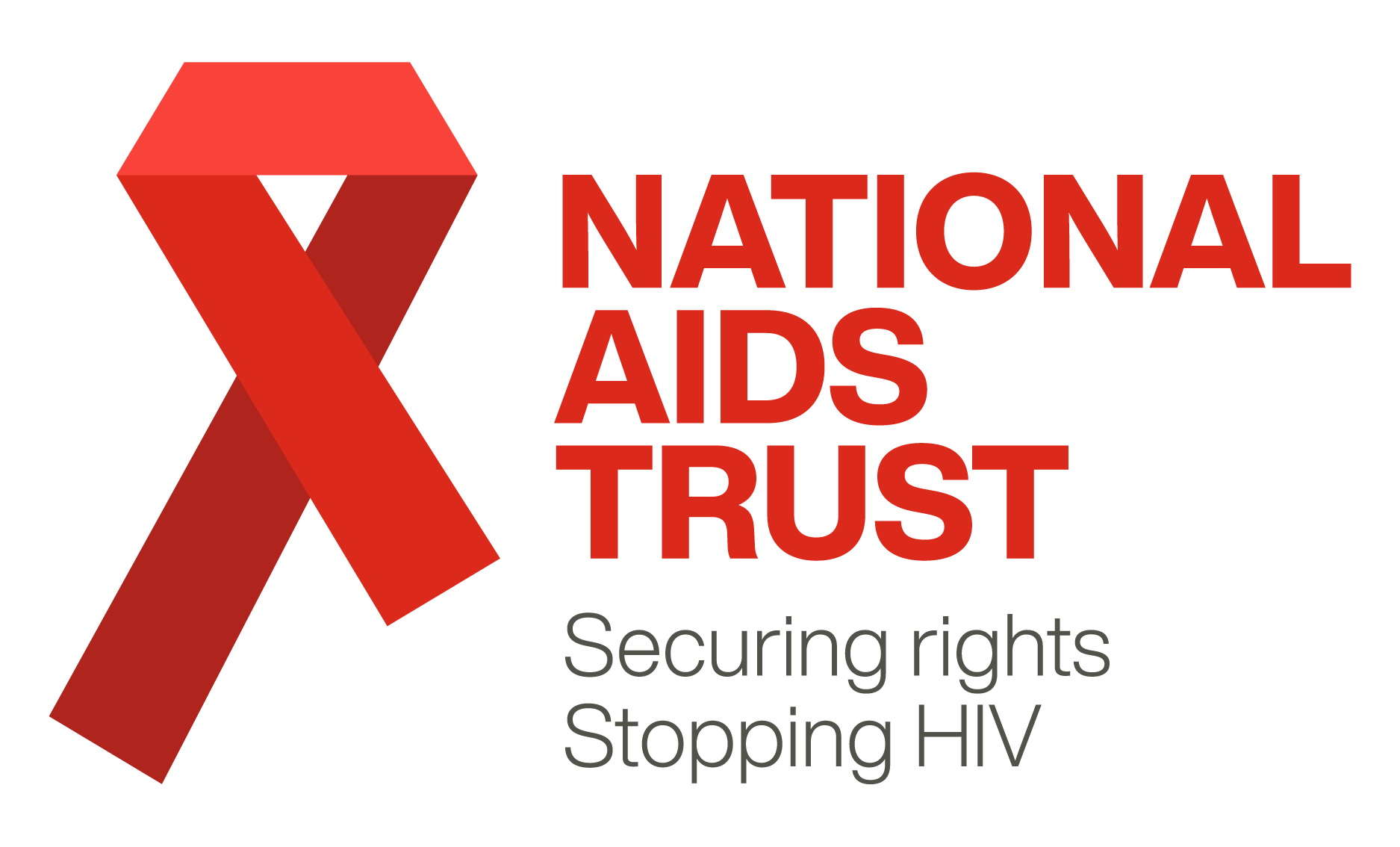 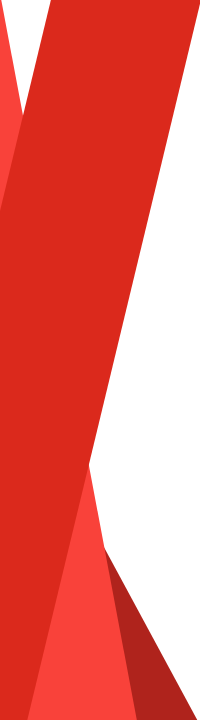 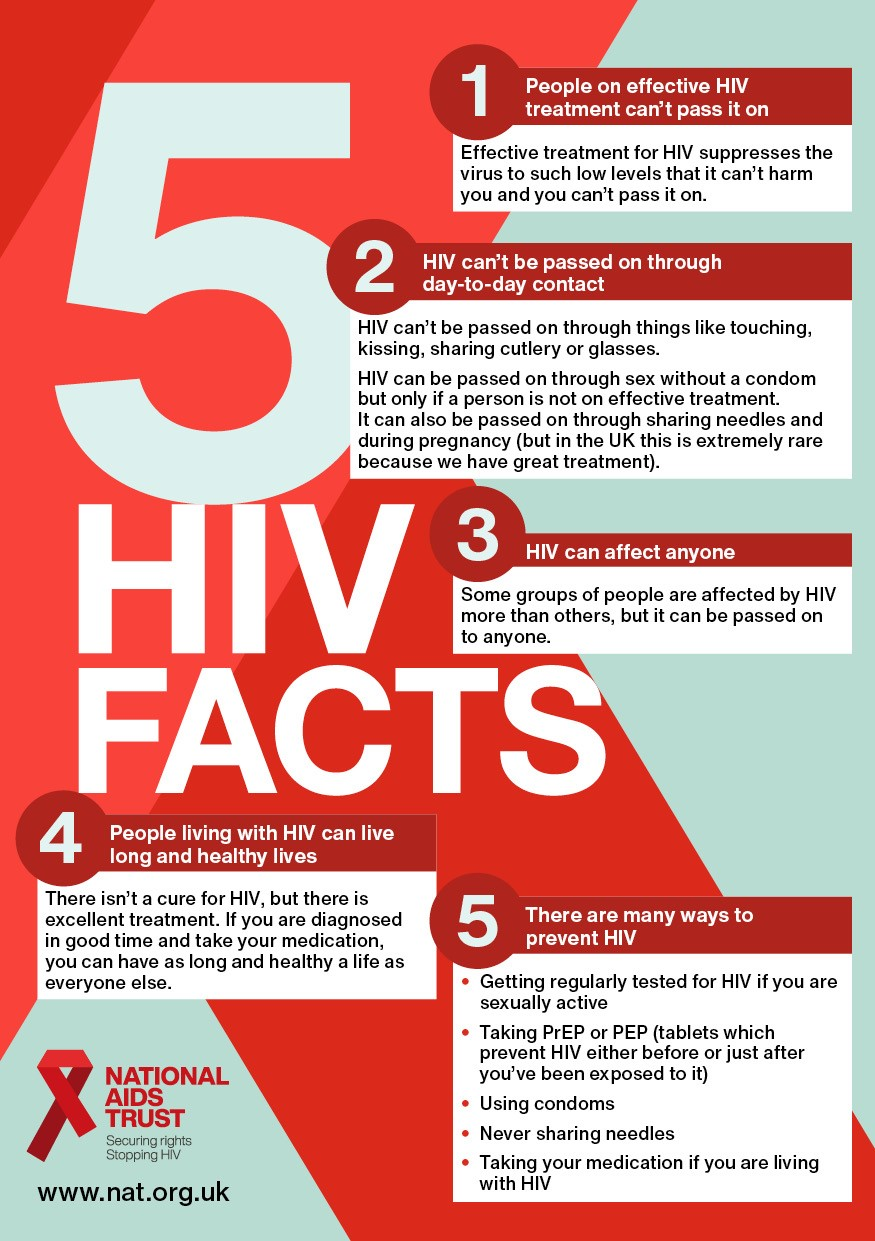 Key takeaways
2
HIV can’t be passed on through day-to-day contact
HIV can't be passed on through things like touching, kissing, sharing cutlery or glasses. 
HIV can be passed on through sex without a condom but only if a person is not on effective treatment. It can also be passed on through sharing needles and during pregnancy (but in the UK this is extremely rare because we have great treatment).
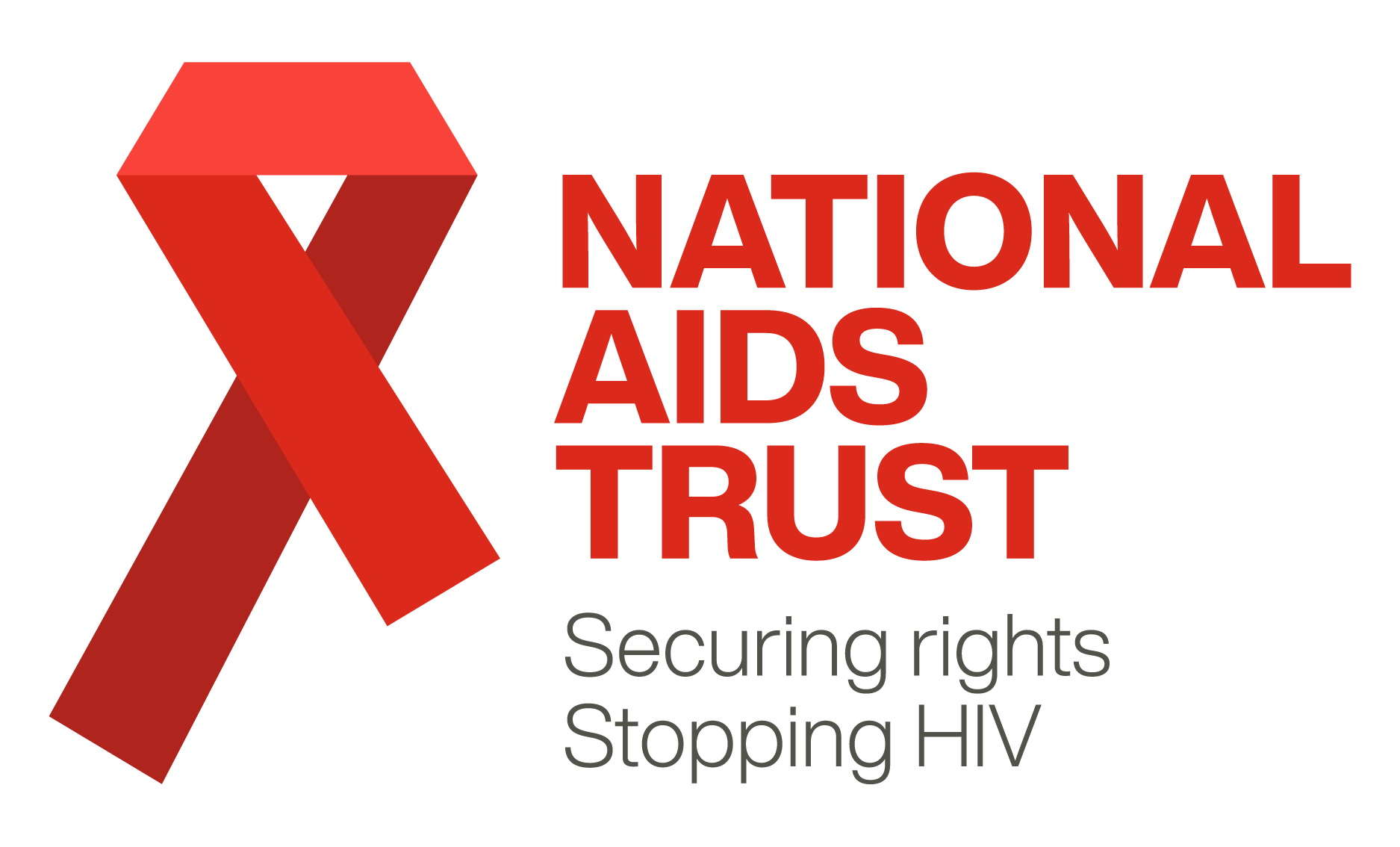 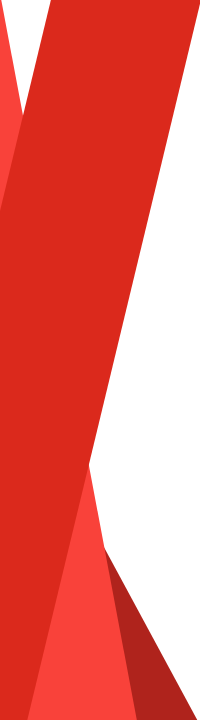 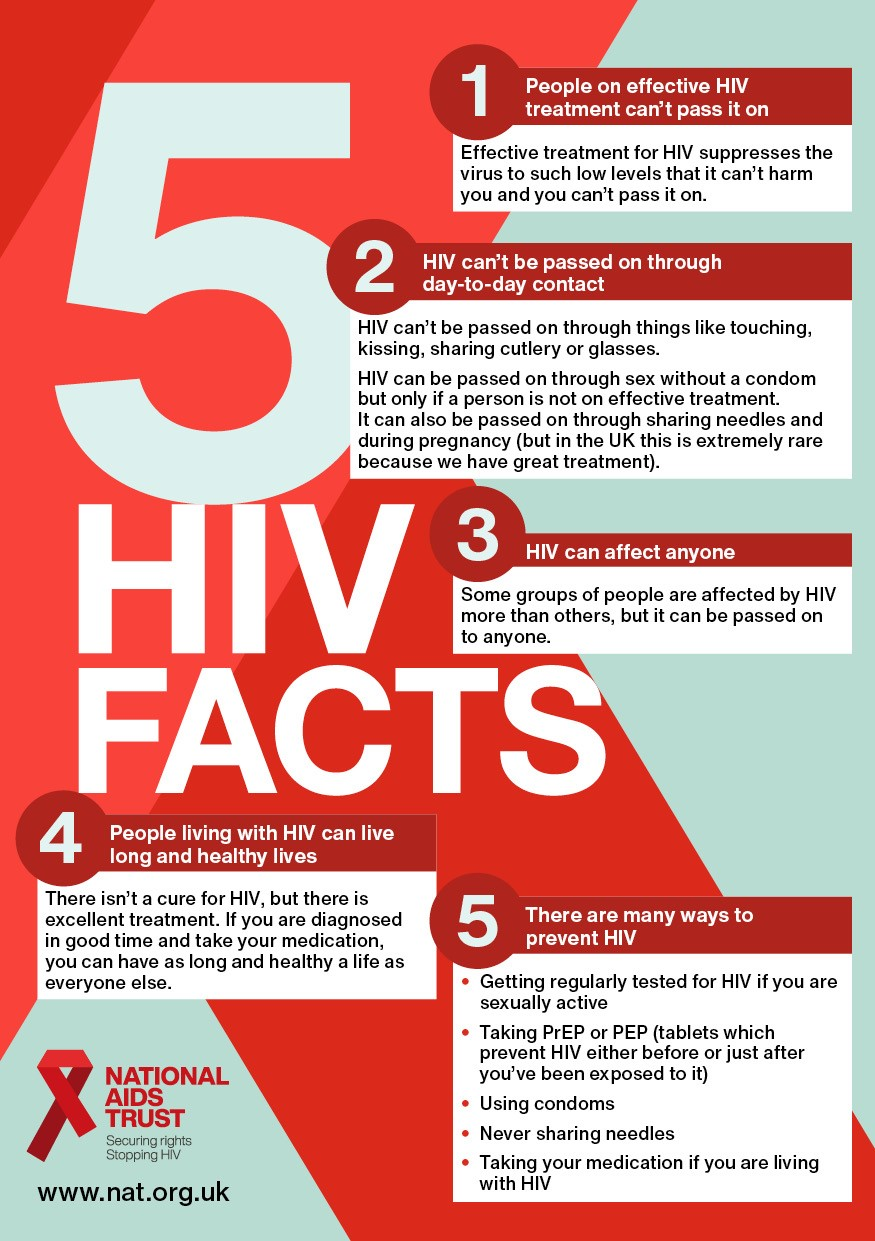 Key takeaways
3
HIV can affect anyone
Some groups of people are affected by HIV more than others, but it can be passed on to anyone.
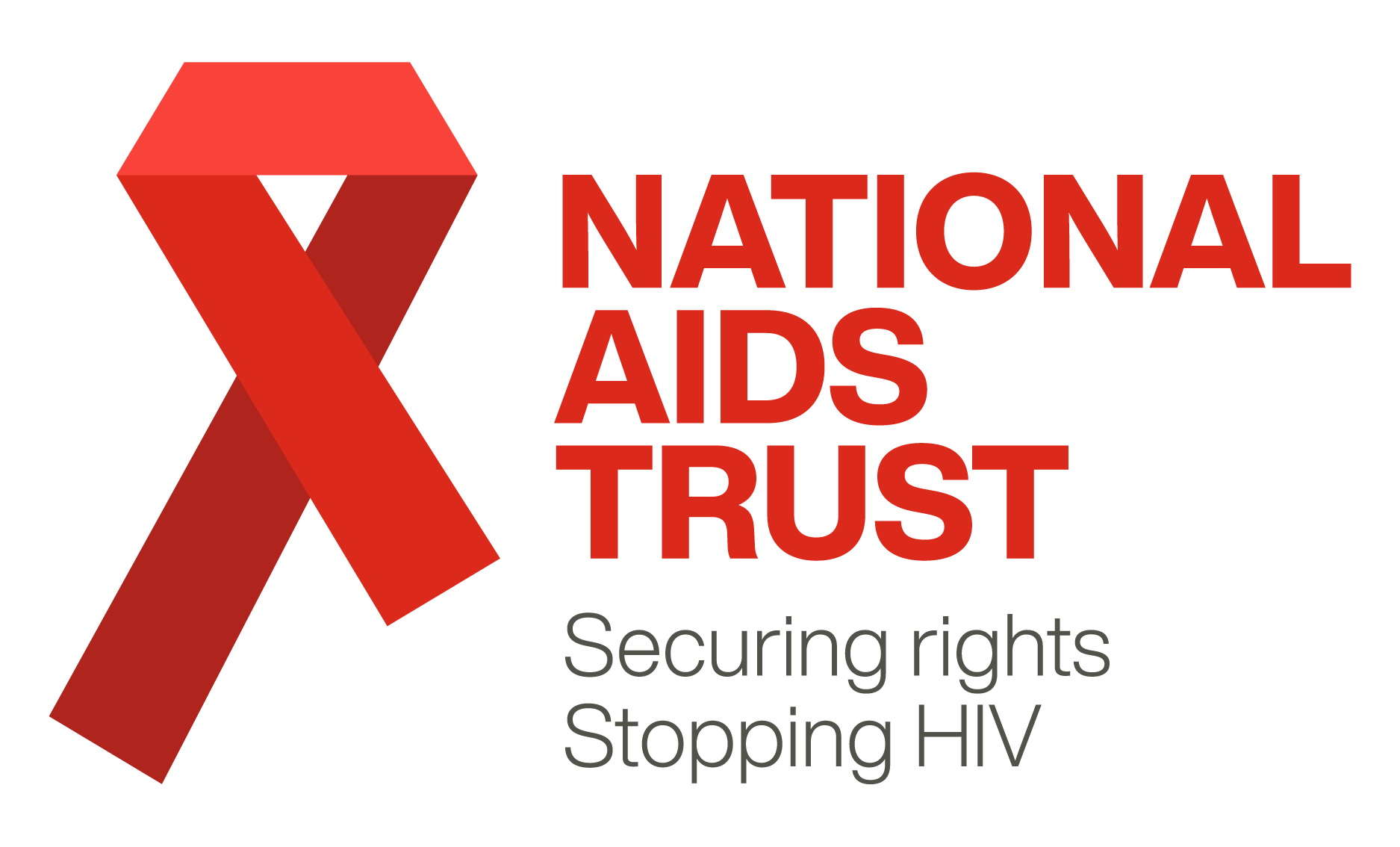 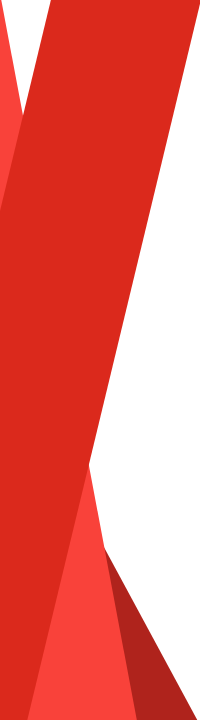 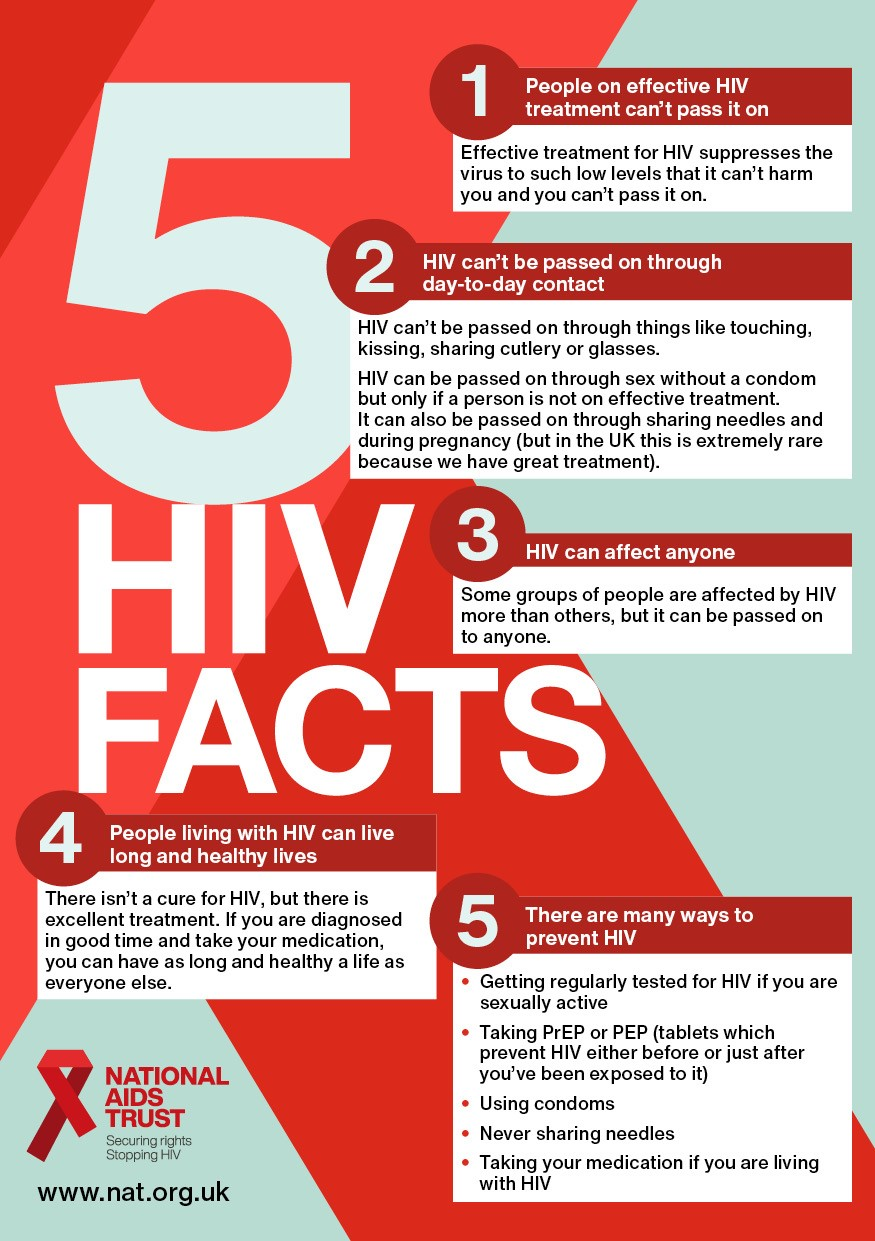 Key takeaways
4
People living with HIV can live long and healthy lives
There isn't a cure for HIV, but there is excellent treatment. If you are diagnosed in good time and take your medication, you can have as long and healthy a life as anyone else.
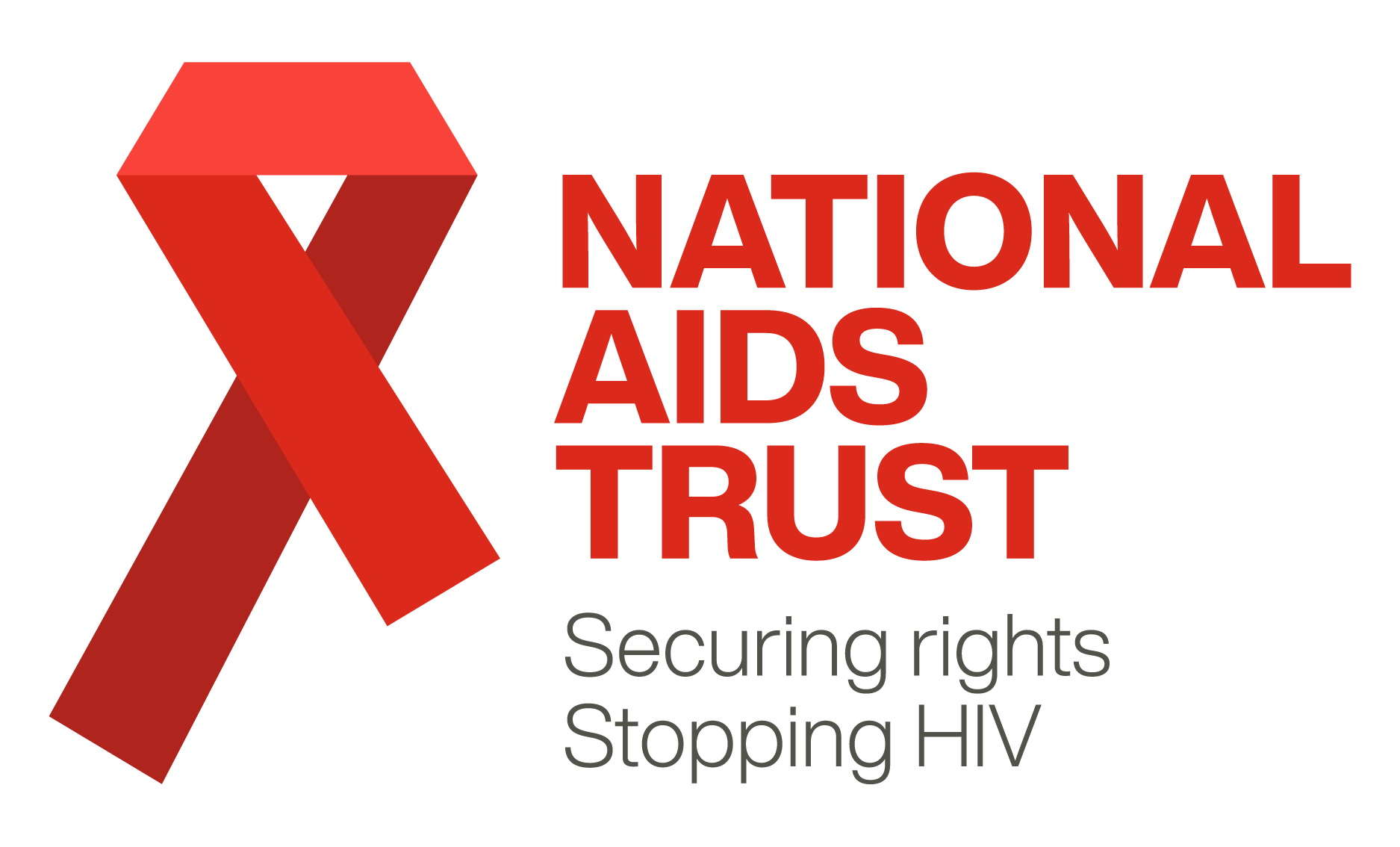 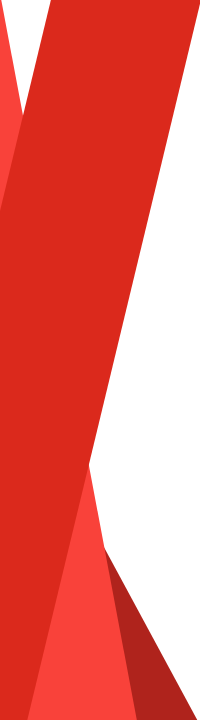 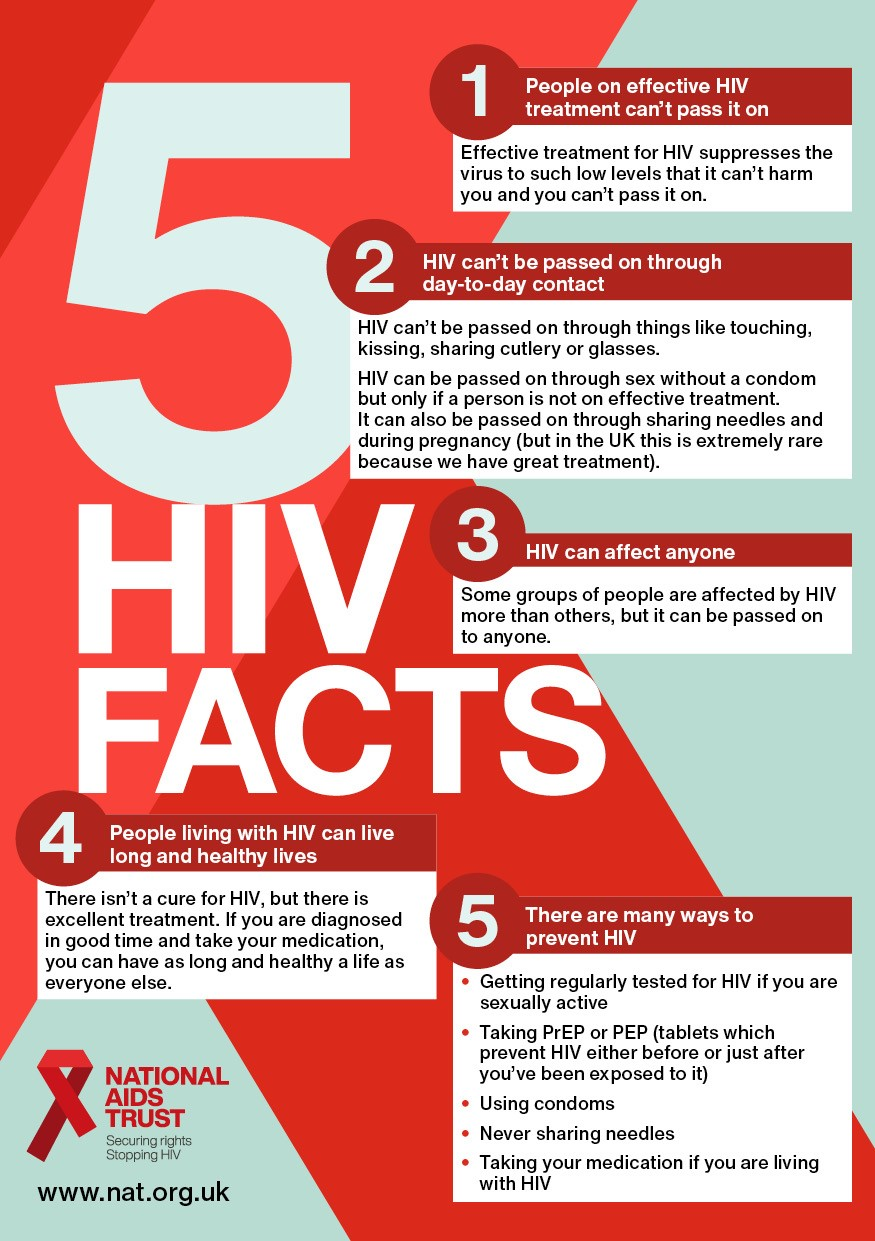 Key takeaways
5
There are many ways to prevent HIV
Getting regularly tested for HIV if you are sexually active
Taking PrEP or PEP (tablets which prevent HIV either before or just after you've been exposed to it)
Using condoms
Never sharing needles
Taking your medication if you are living with HIV
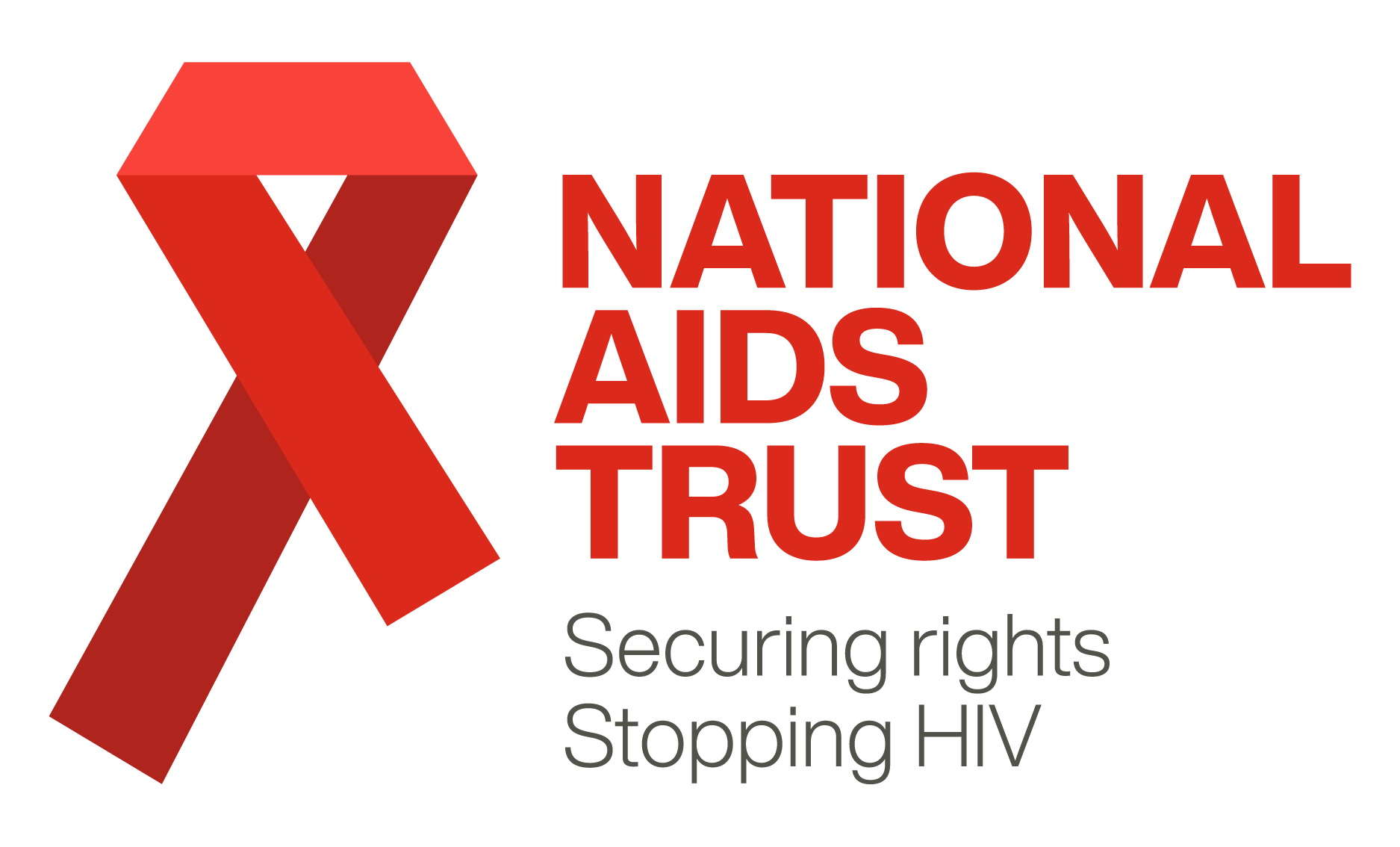 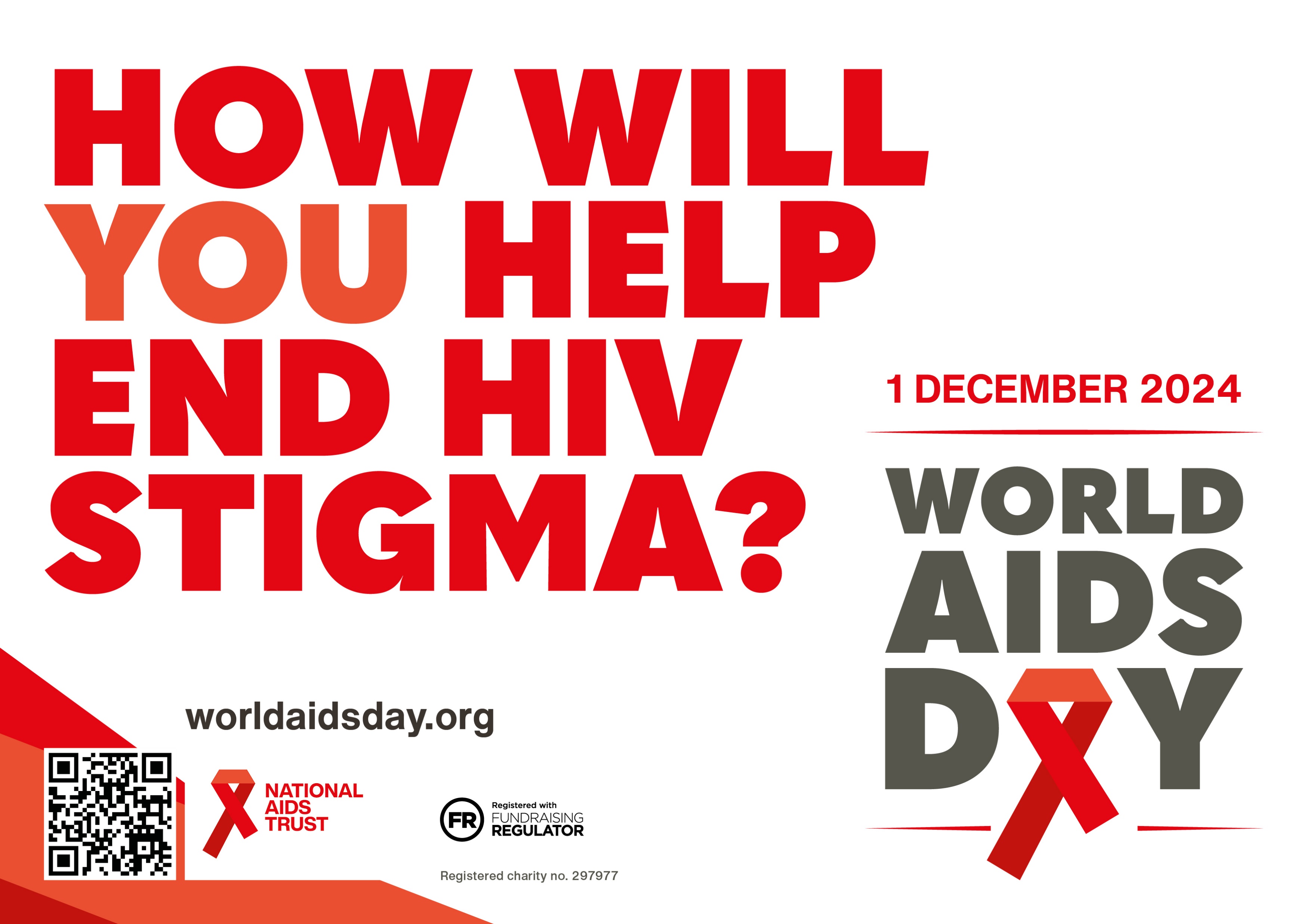 Thank you!